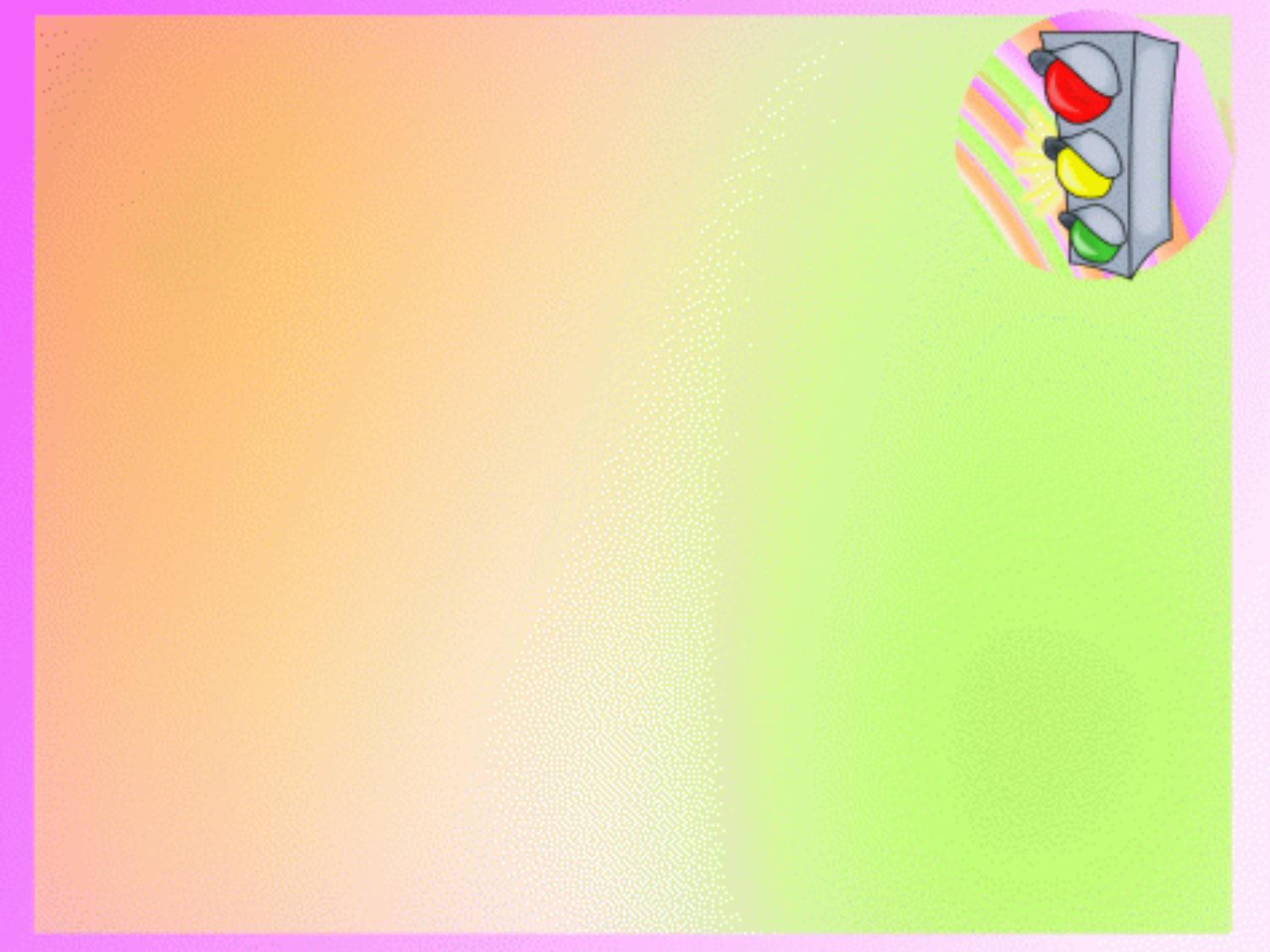 Муниципальное бюджетное дошкольное образовательное учреждение  детский сад «Ласточка» ст. Хорошевской Цимлянского района
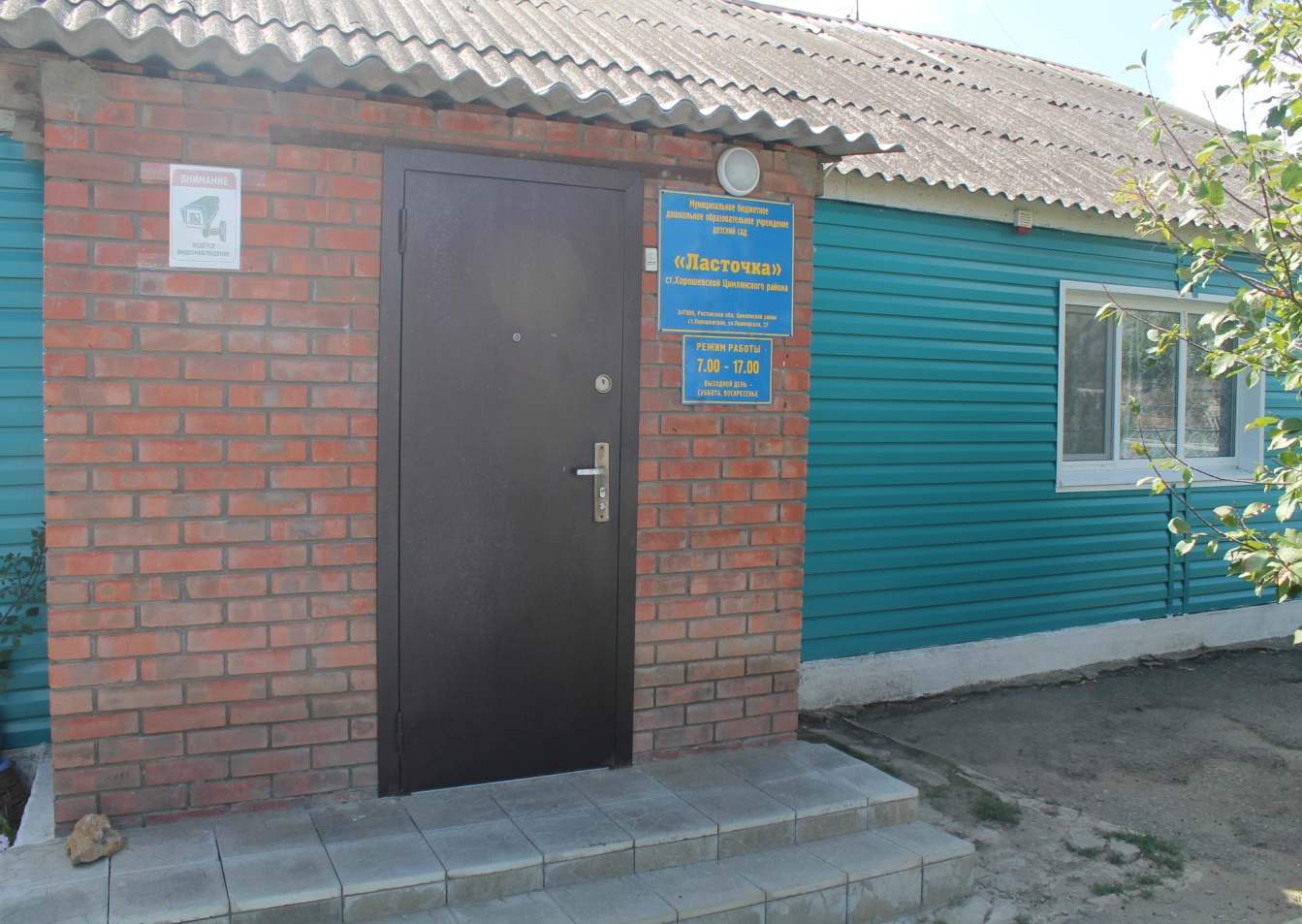 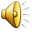 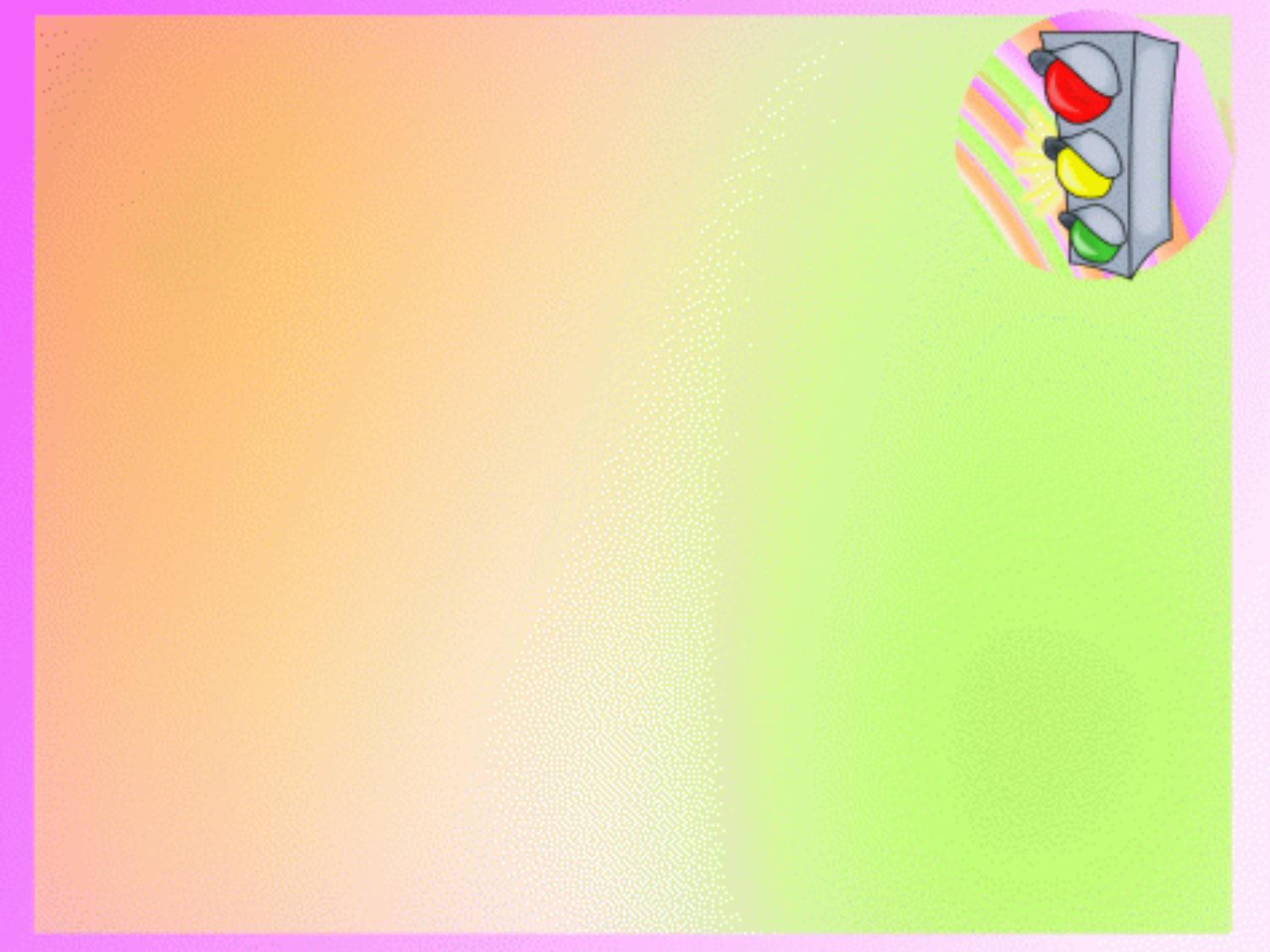 Муниципальный этап областного Конкурса дошкольных организаций «Лучшее праздничное мероприятие, посвященное 5 – летию команд юных помощников инспектора движения»
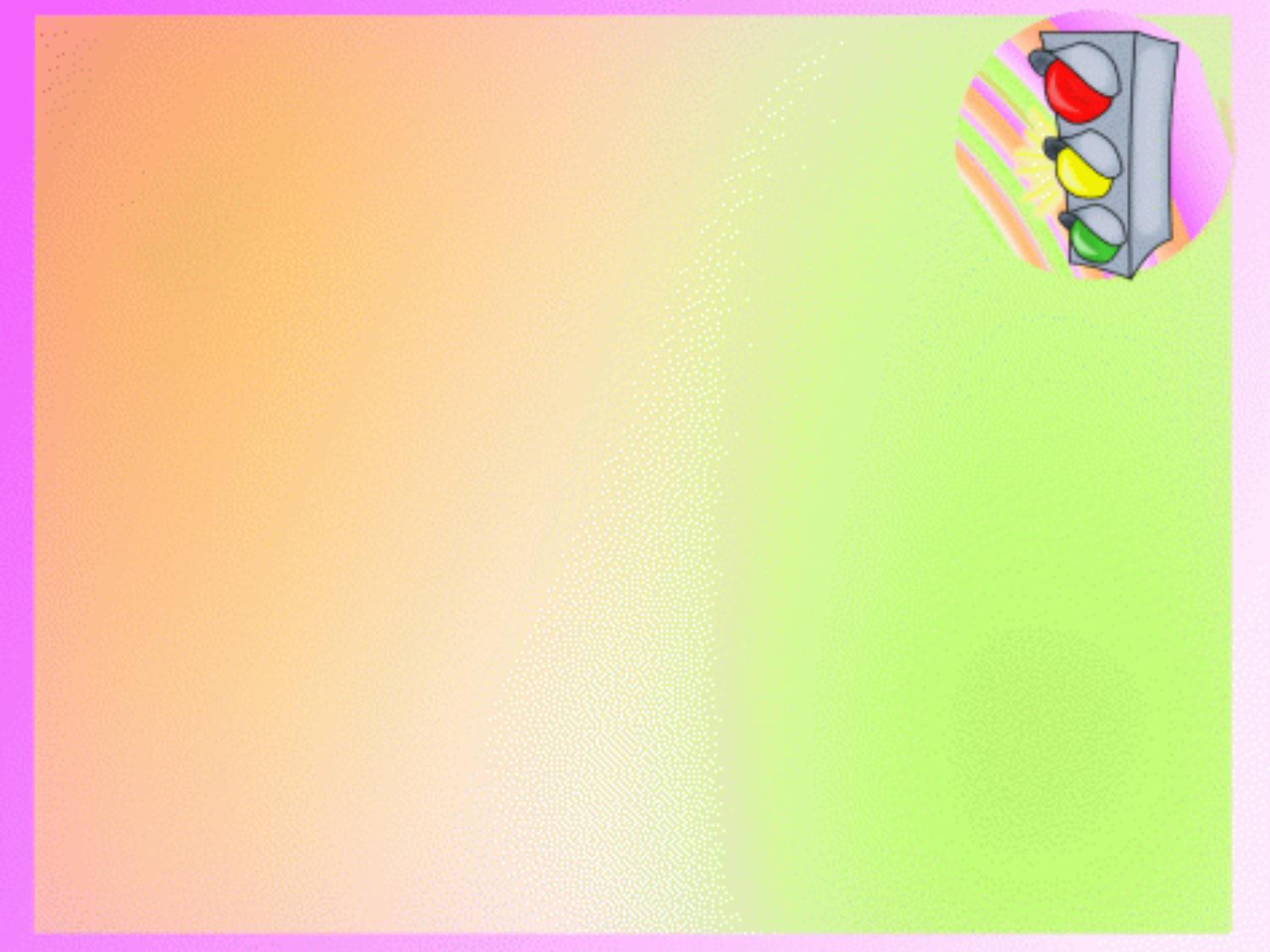 Паспорт дорожной безопасности
Основная образовательная программа
Инвариативная часть       Вариативная часть
Программа «Приключения светофора»
Годовой план
   Дети    Педагоги
       Родители
Социальные партнеры
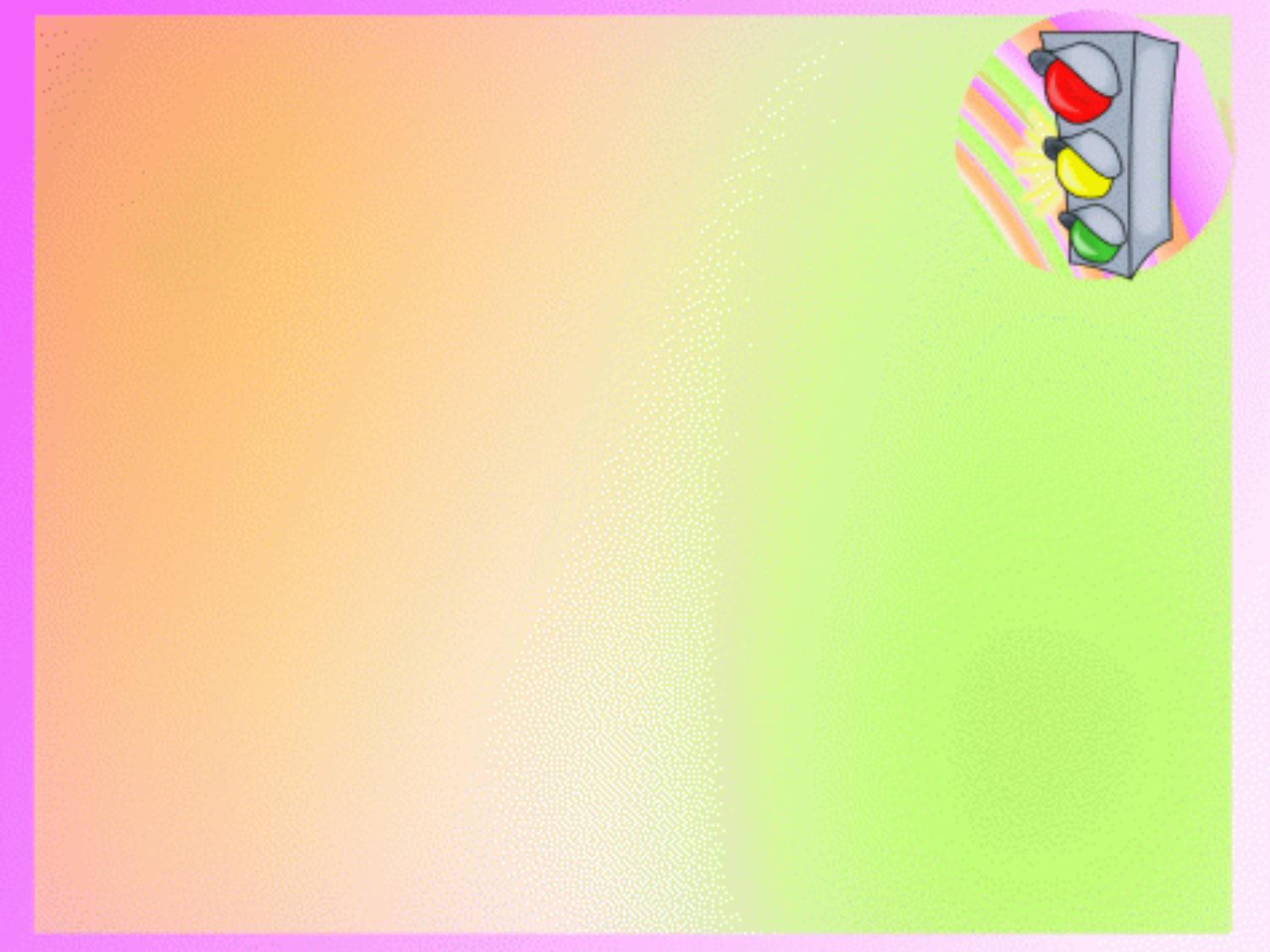 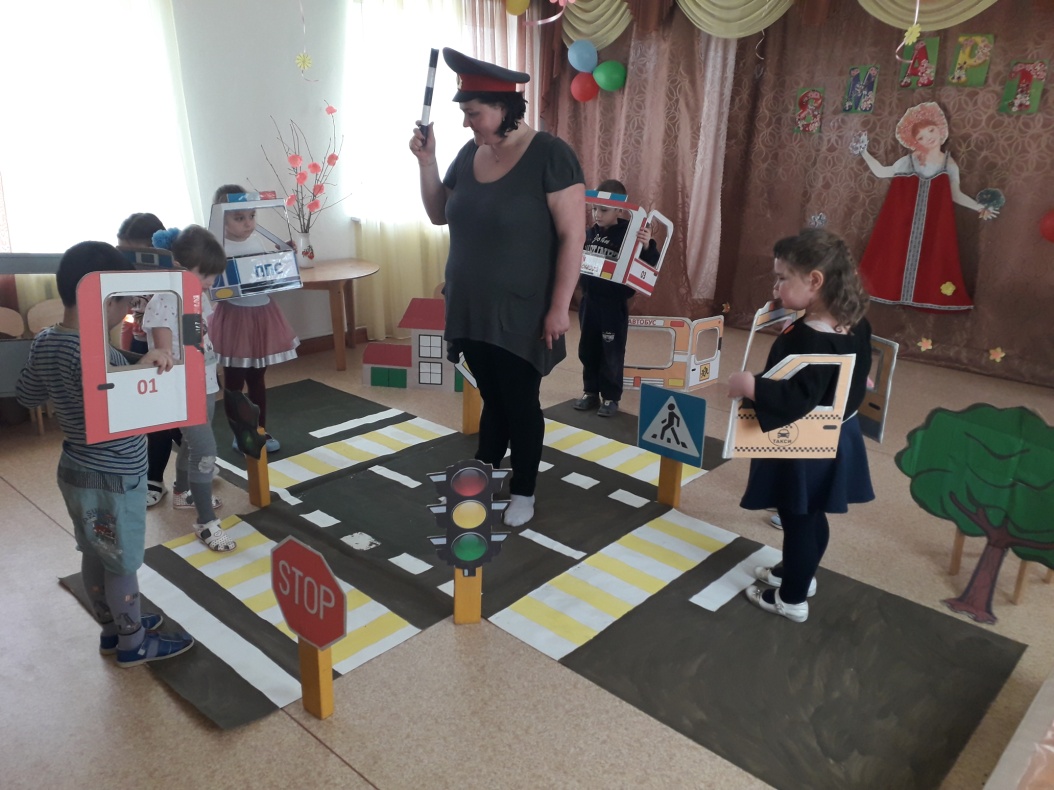 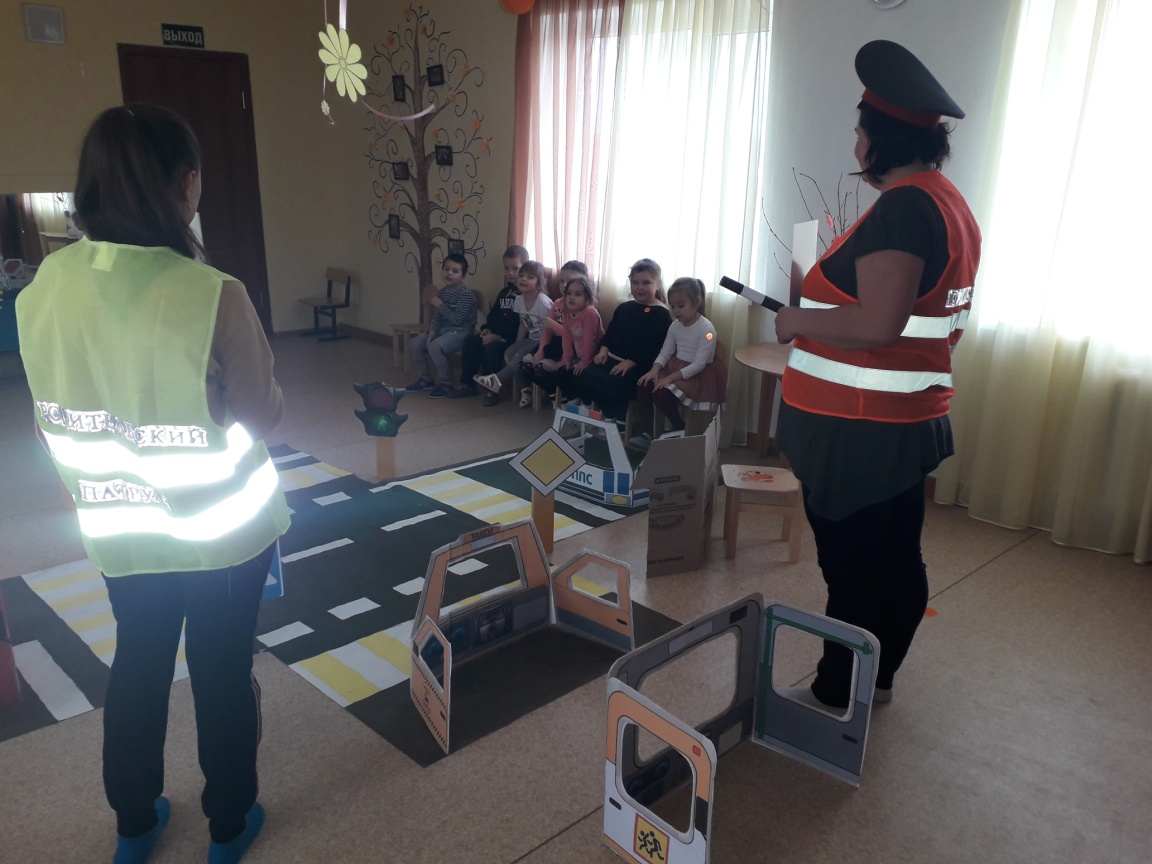 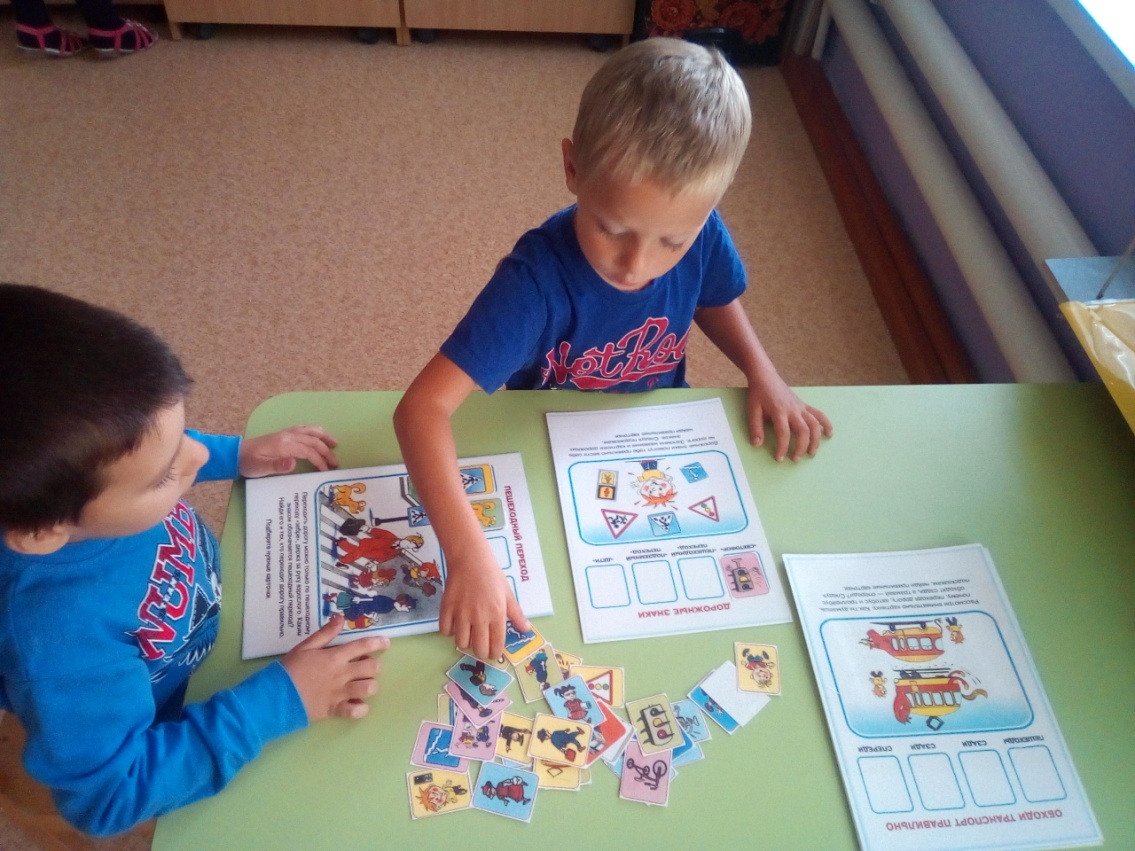 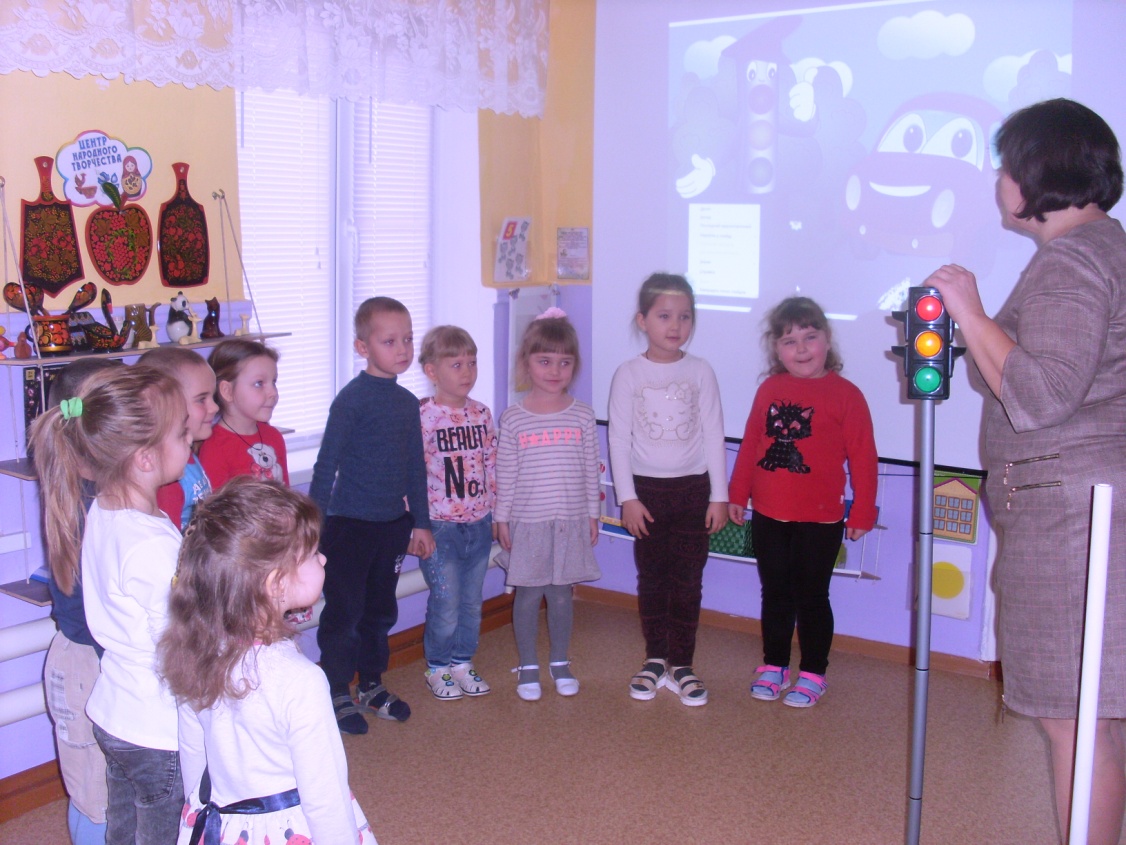 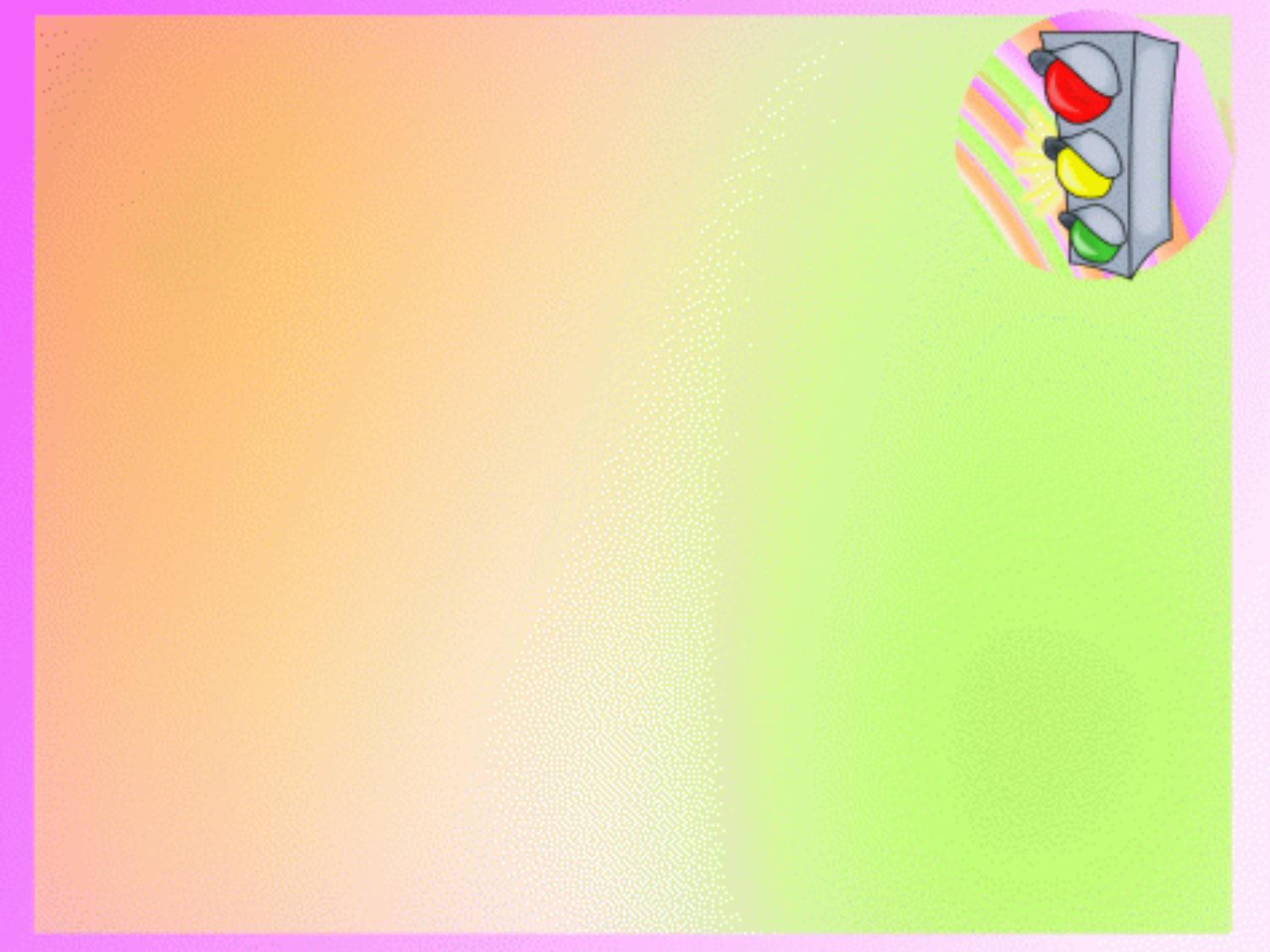 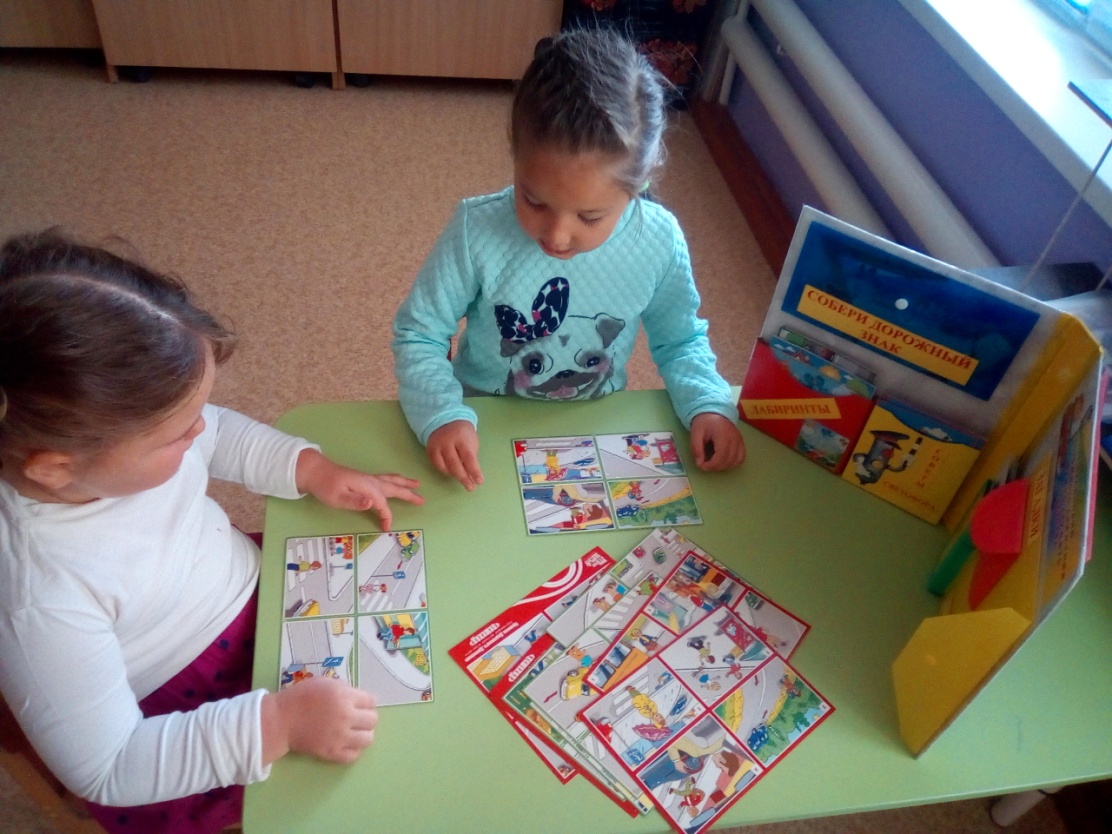 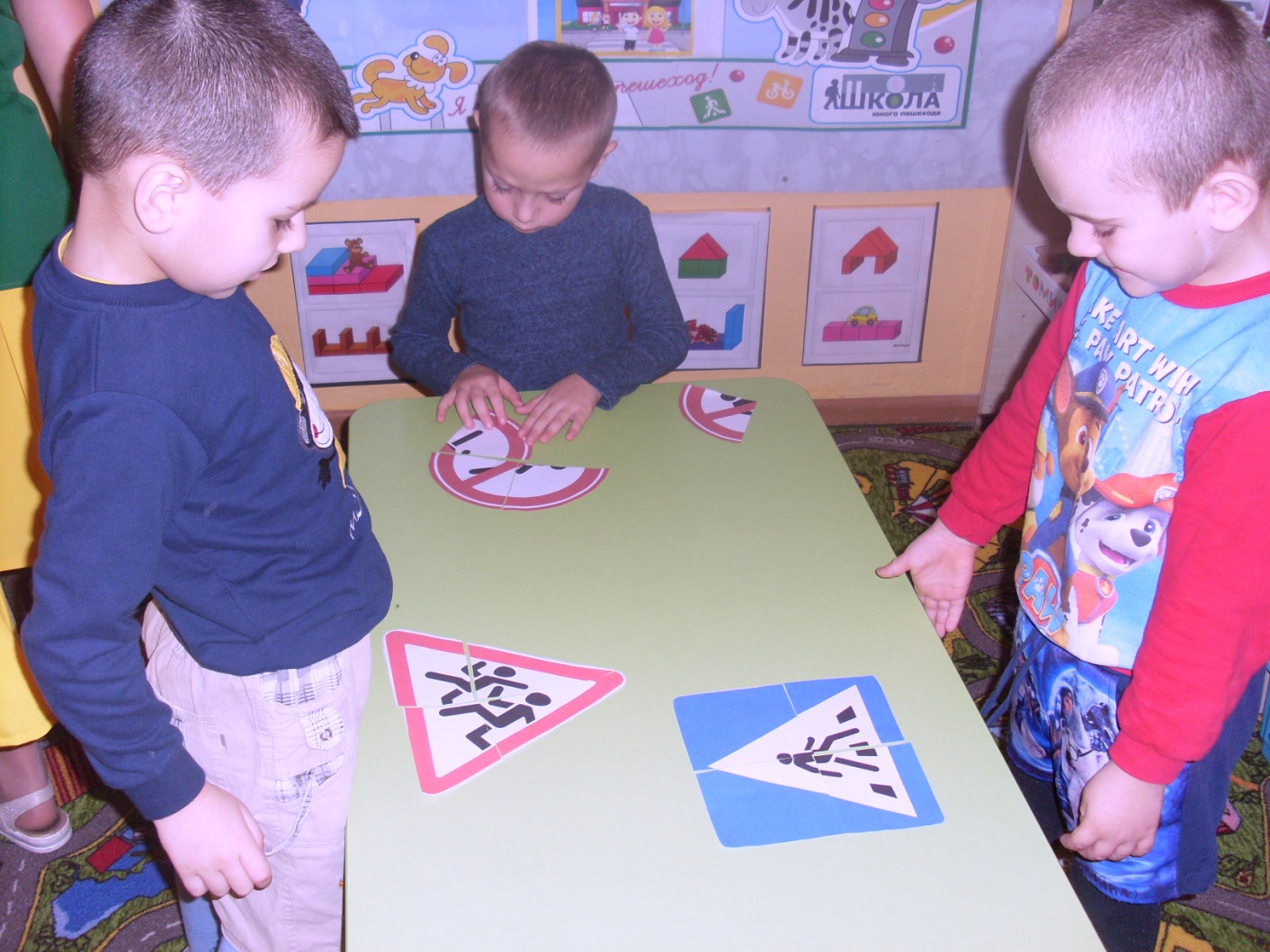 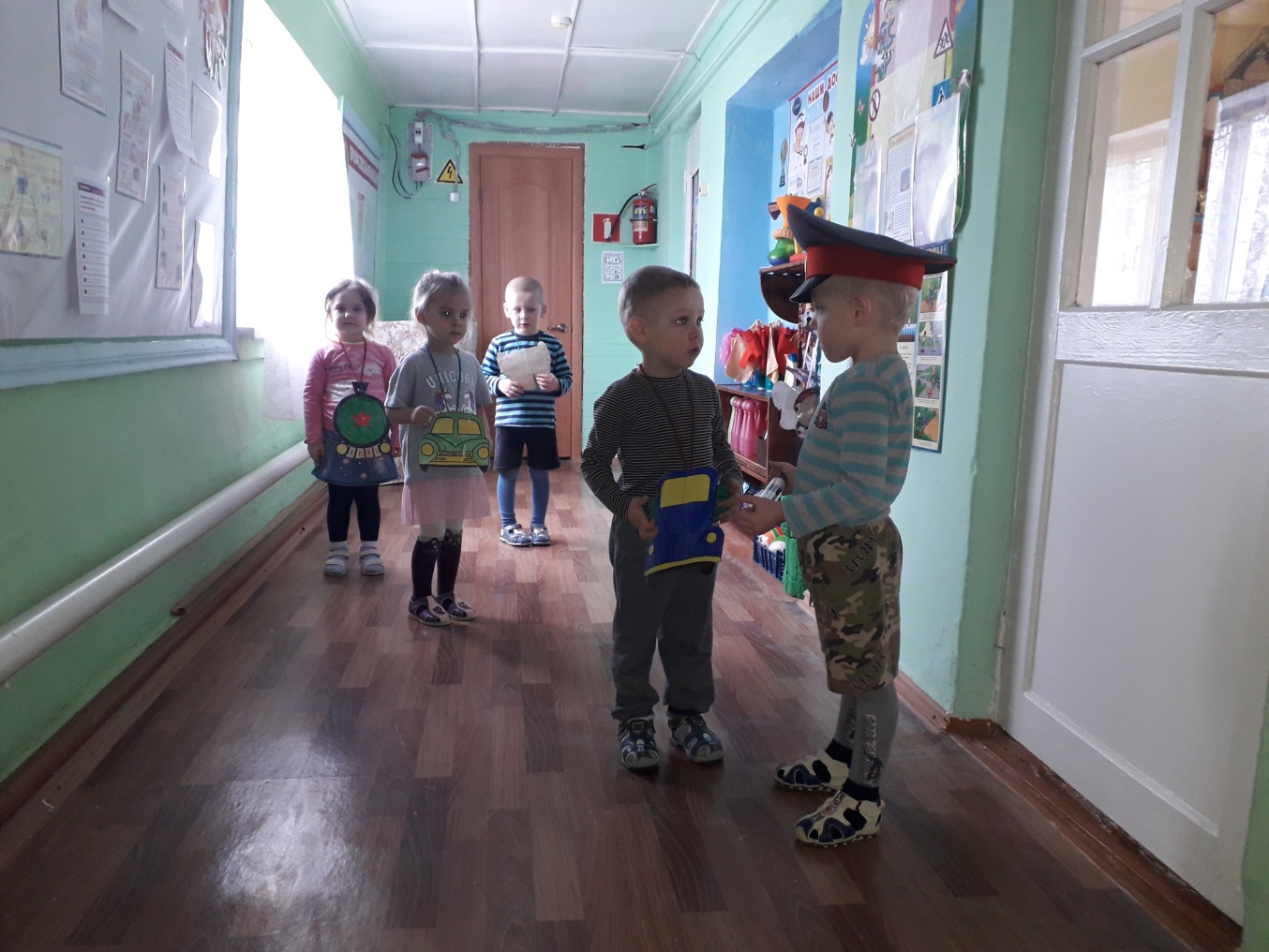 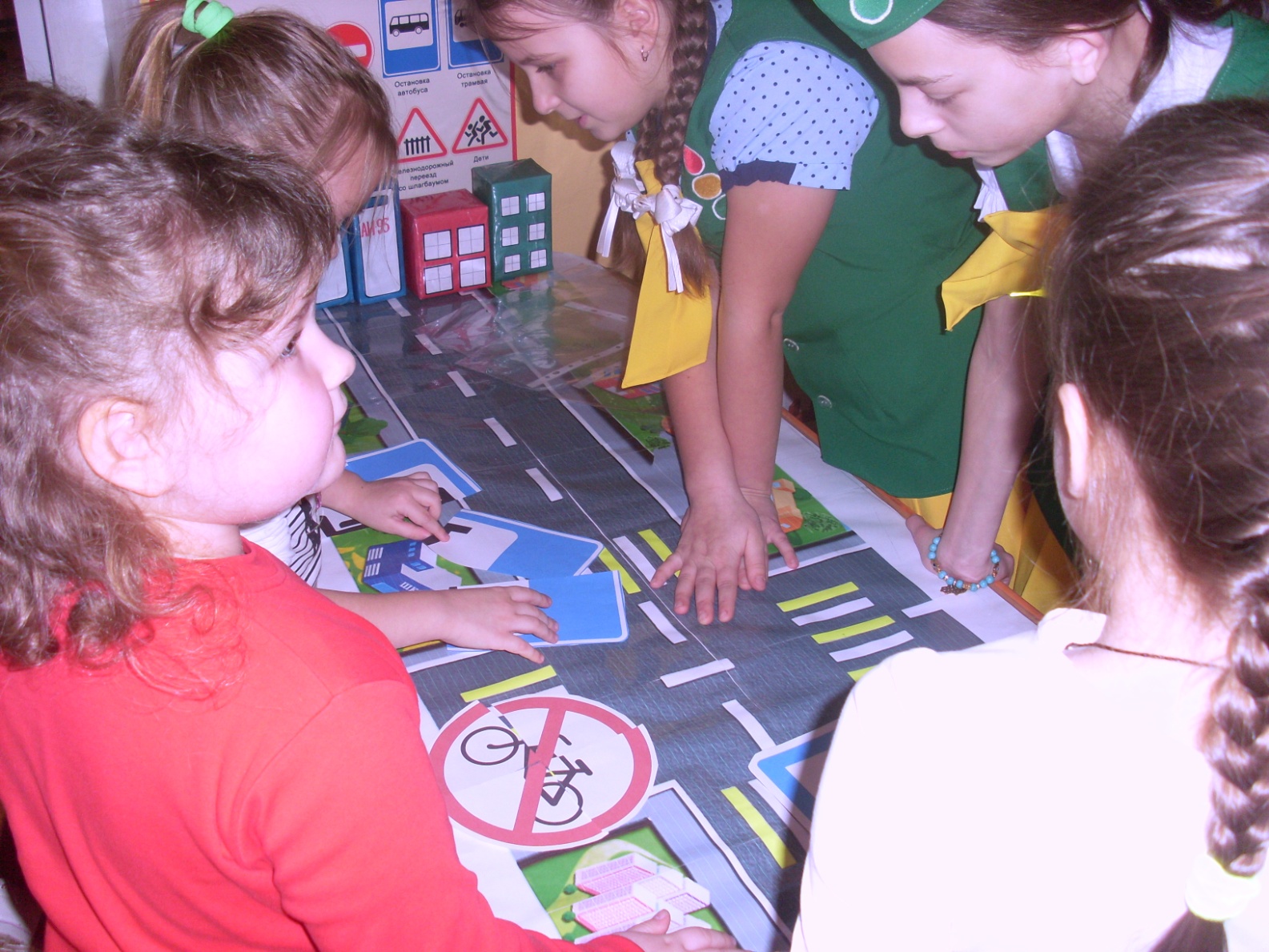 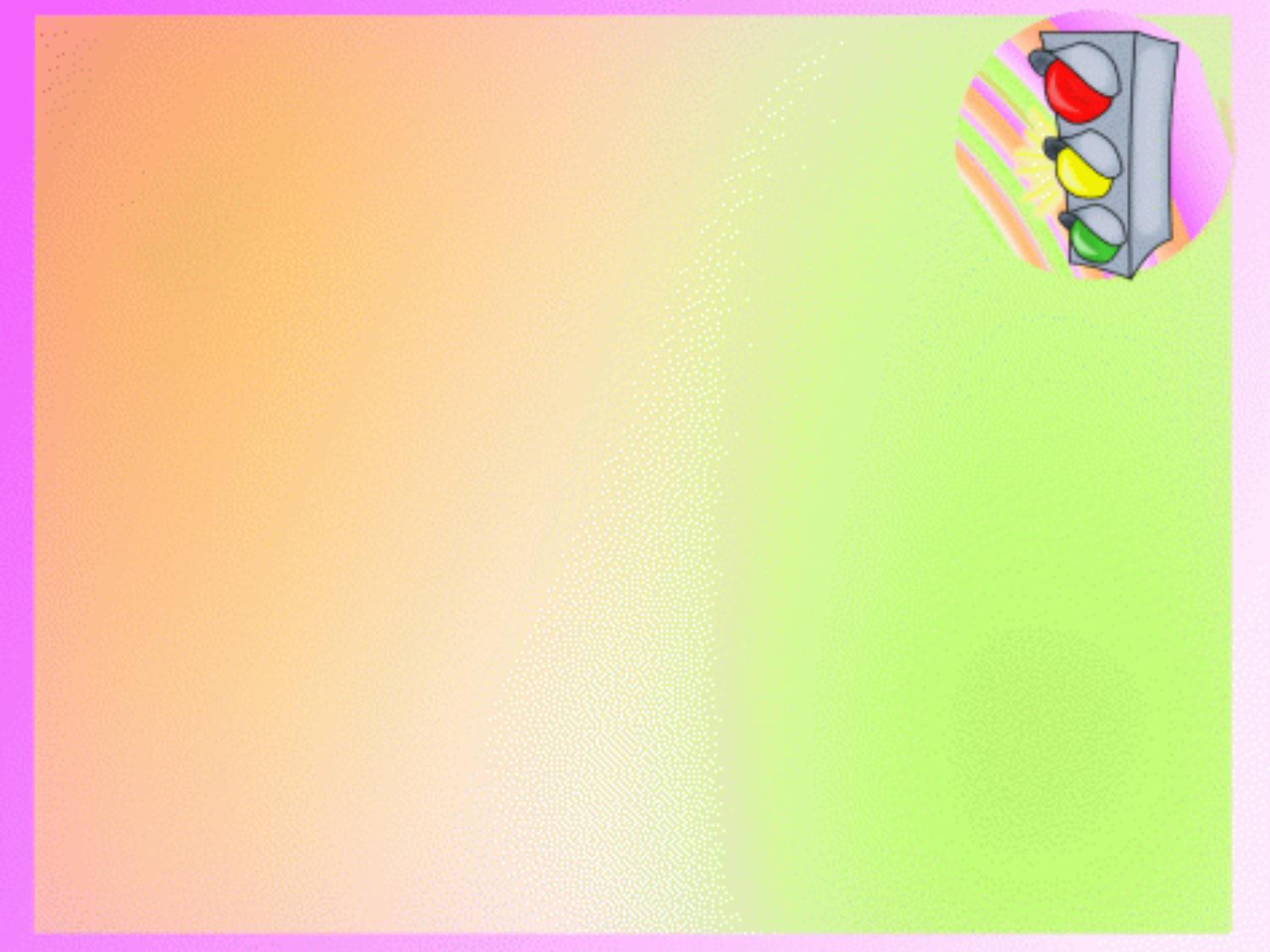 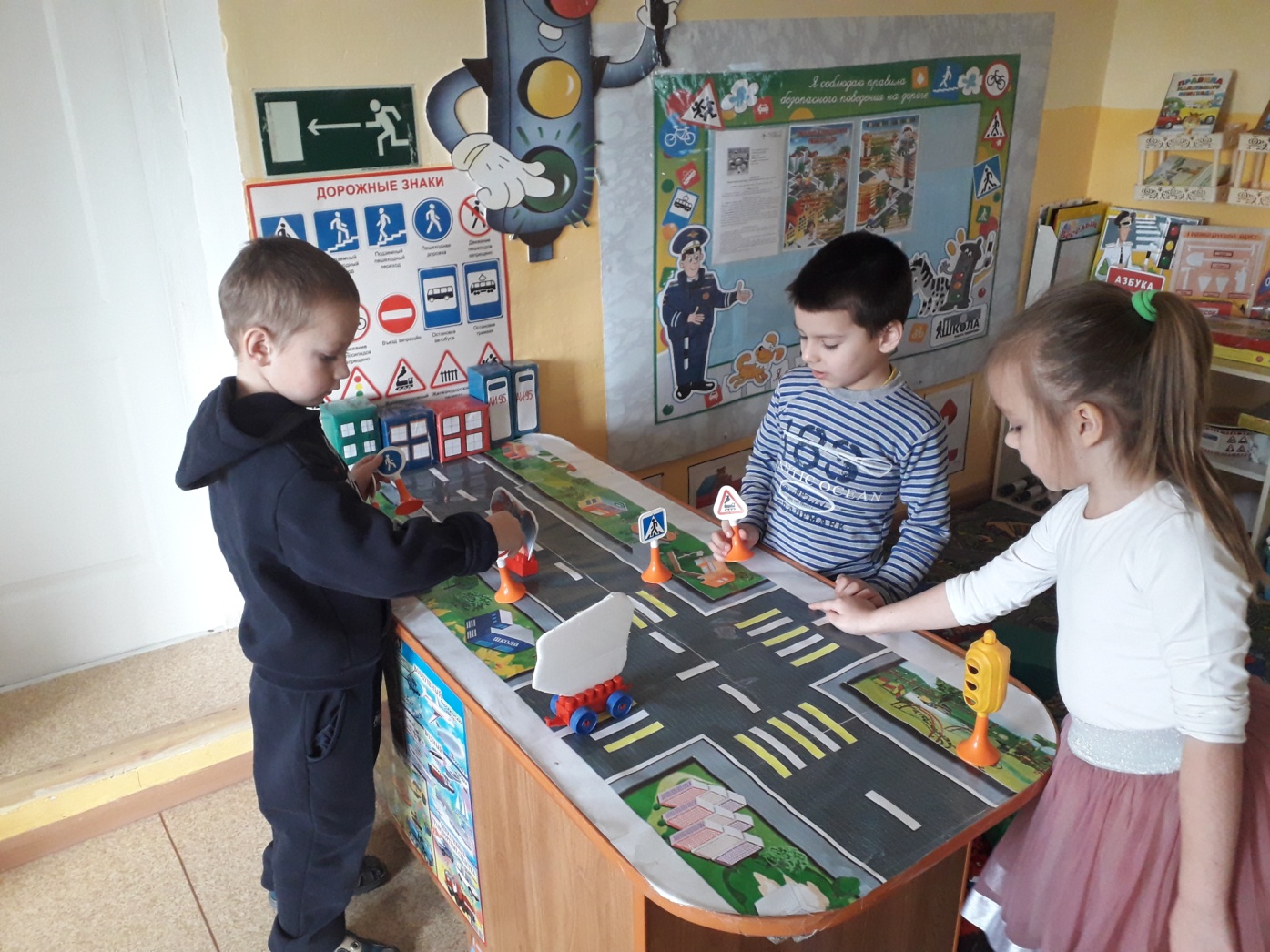 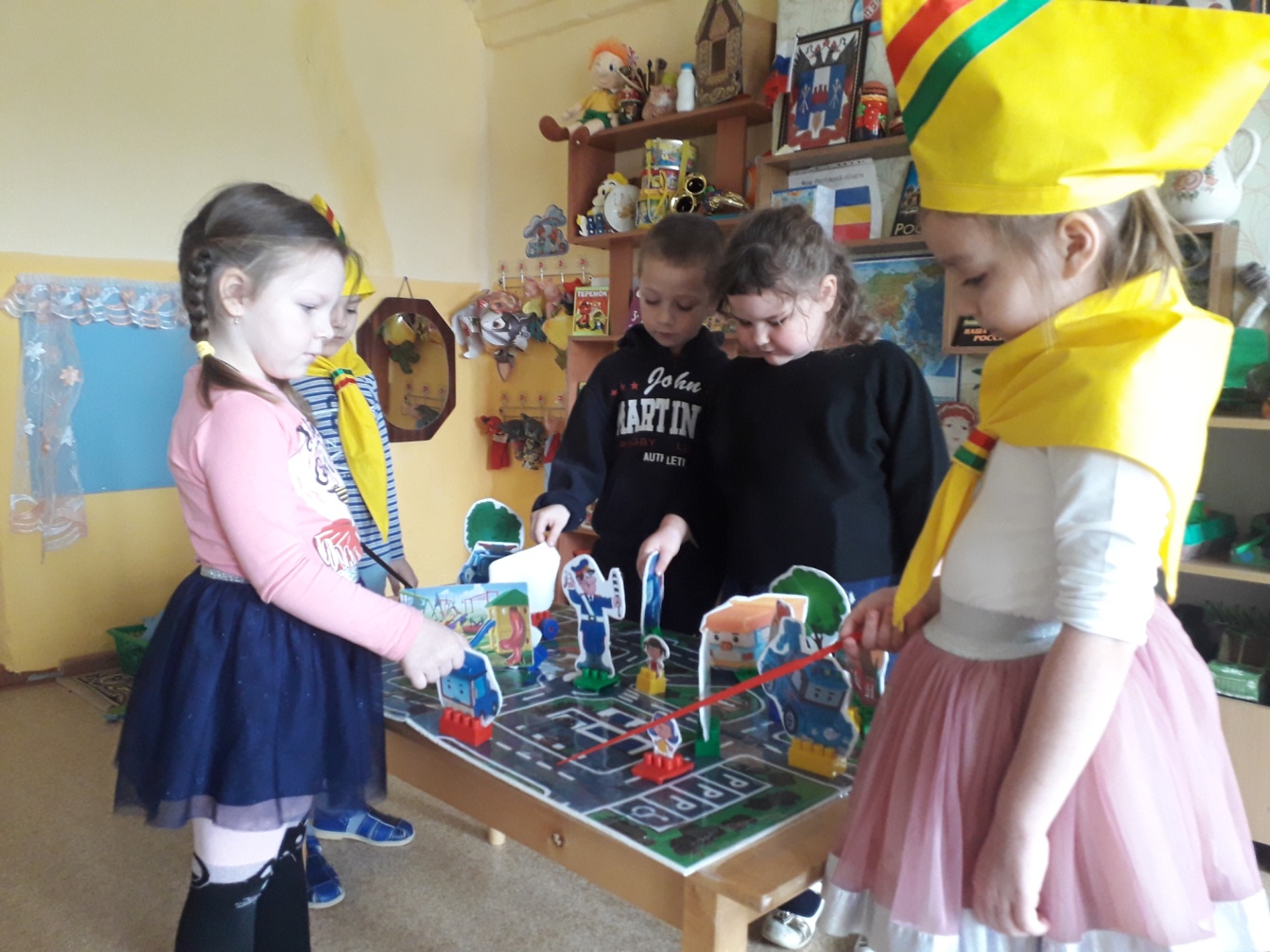 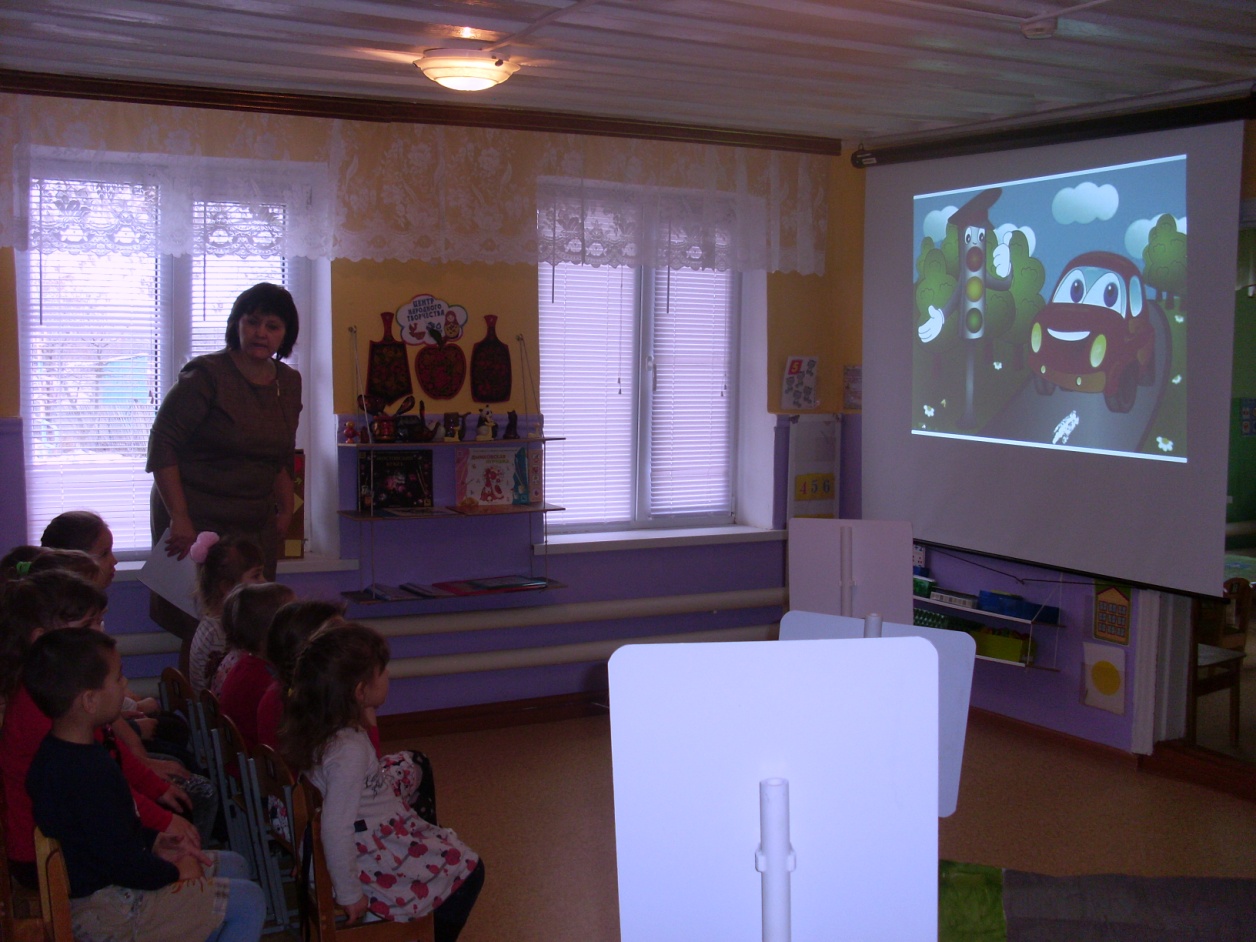 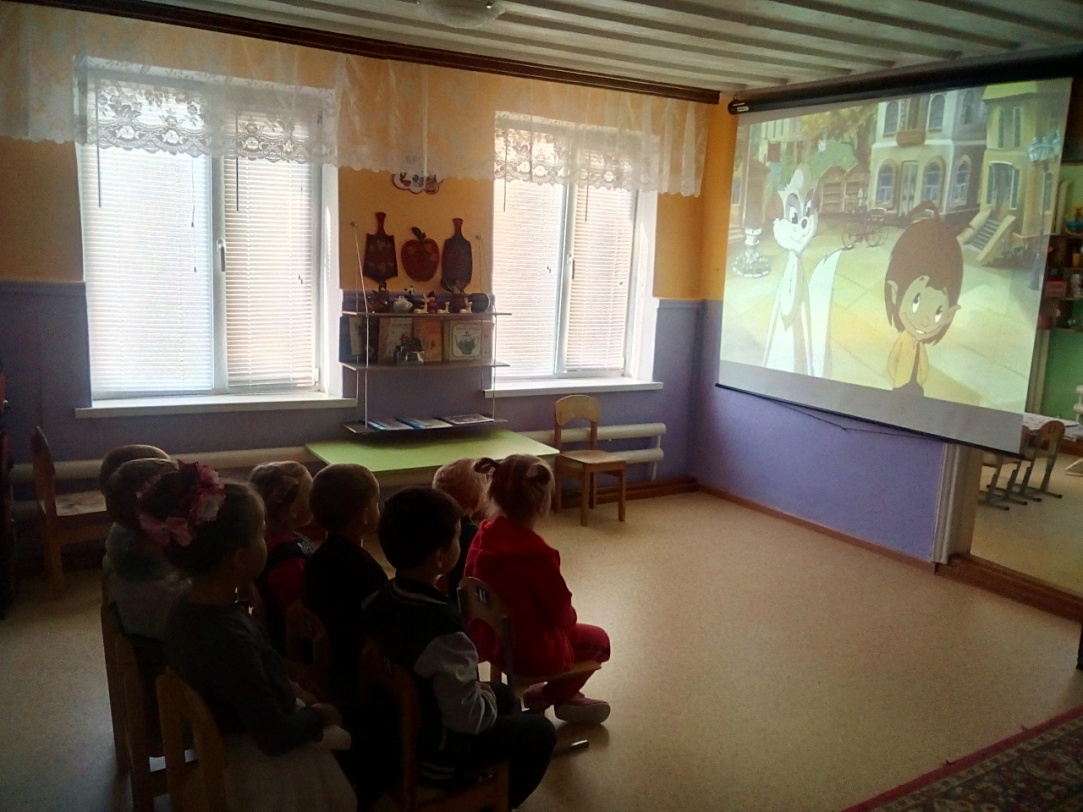 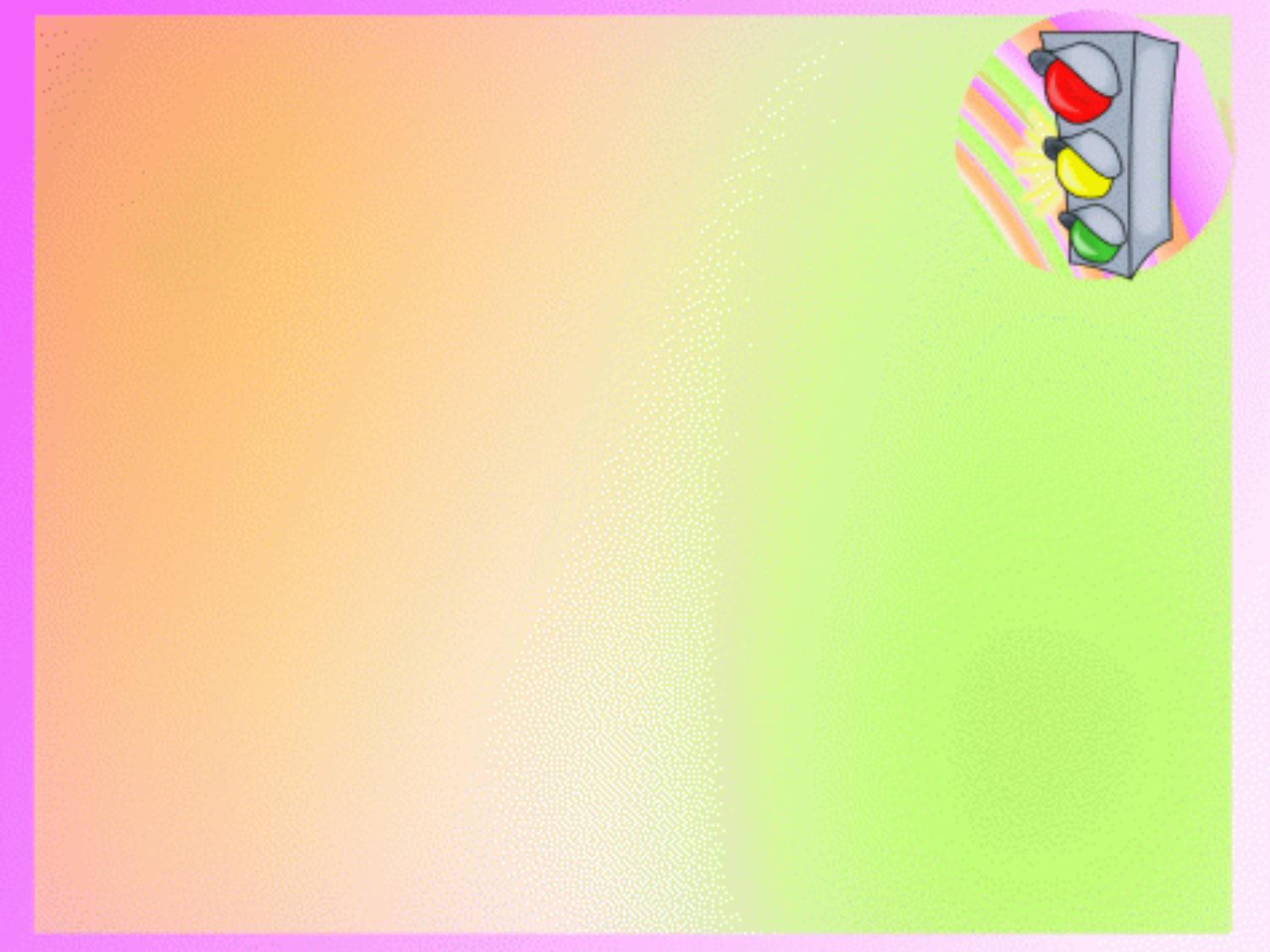 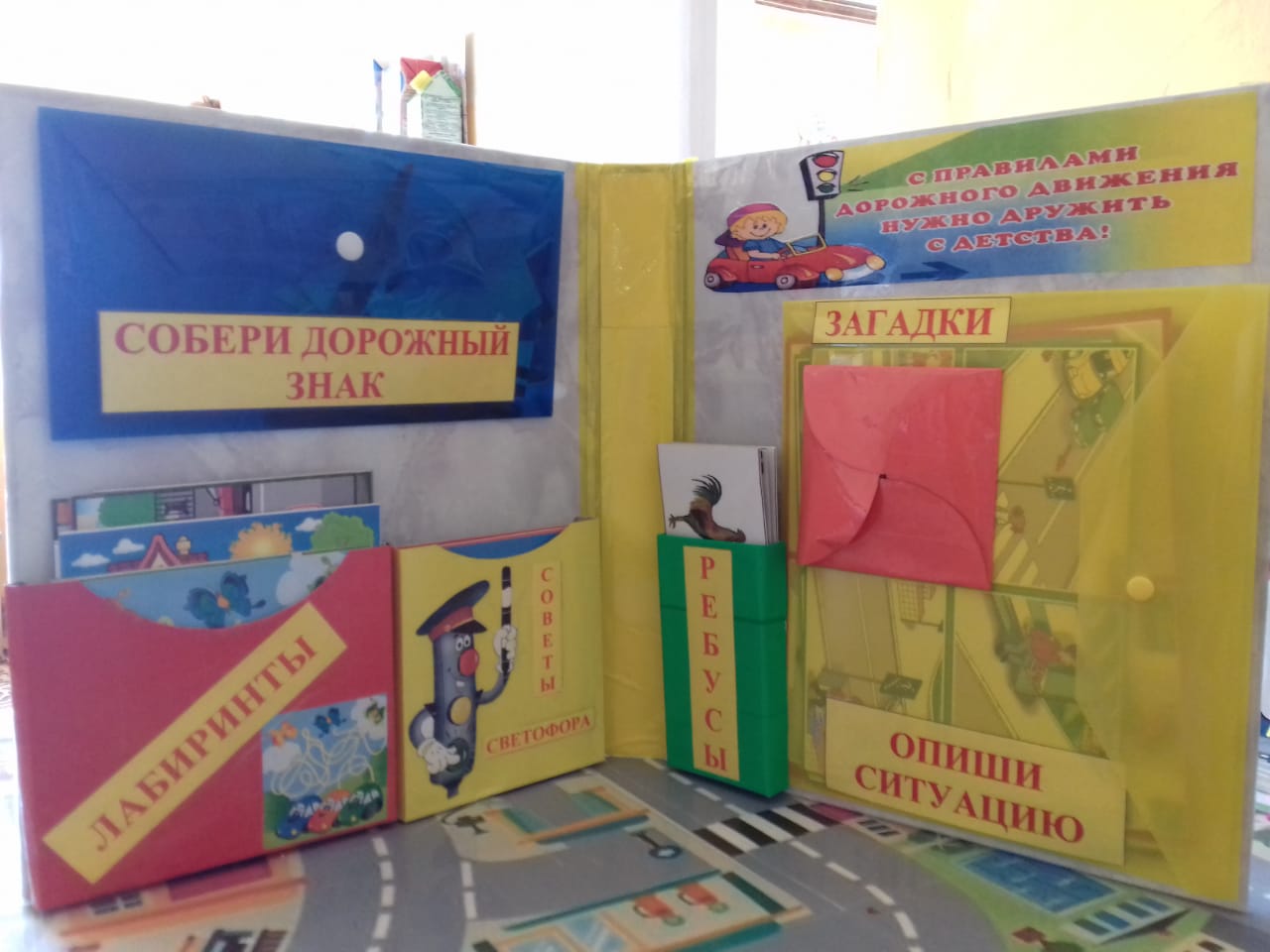 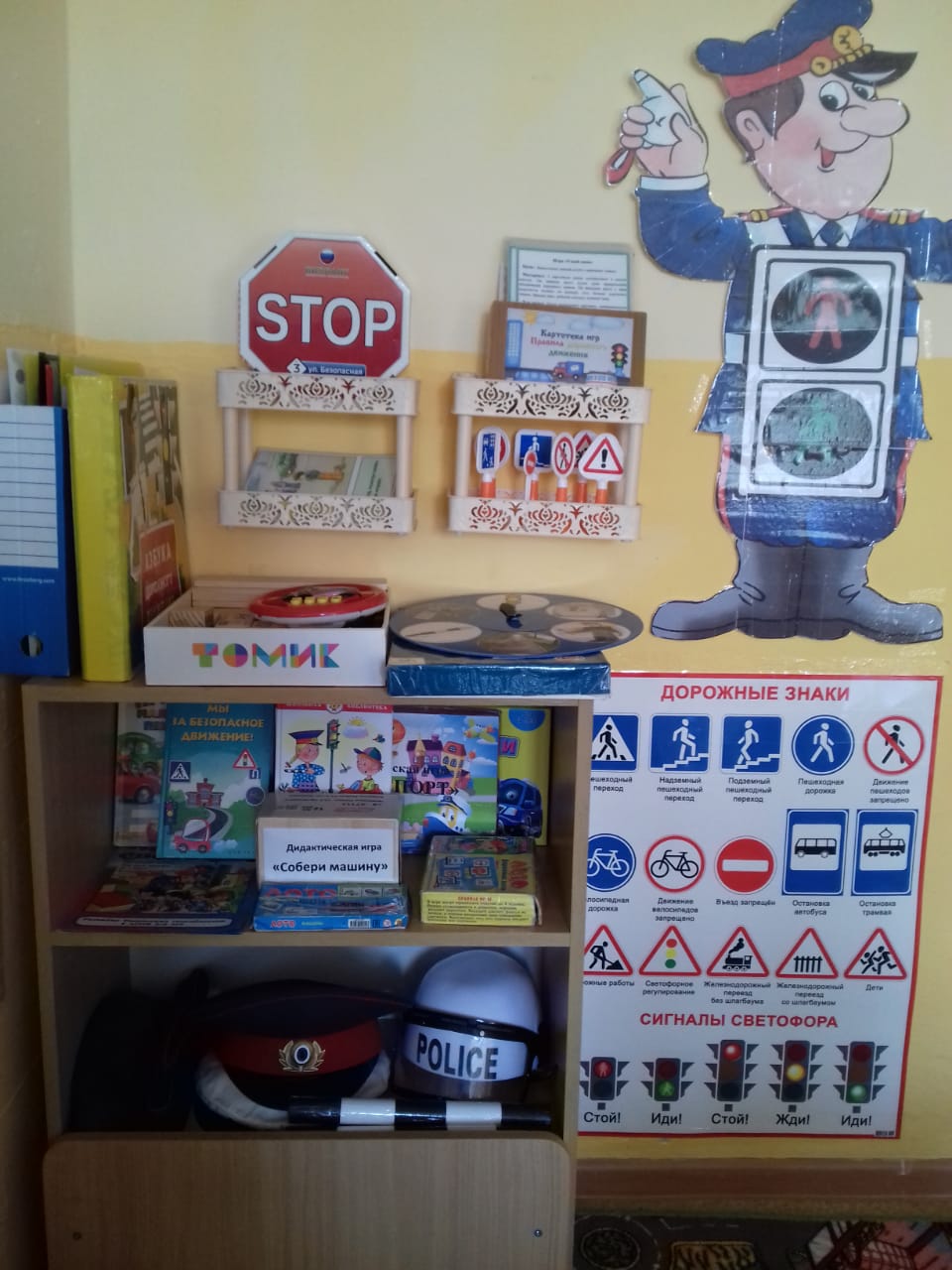 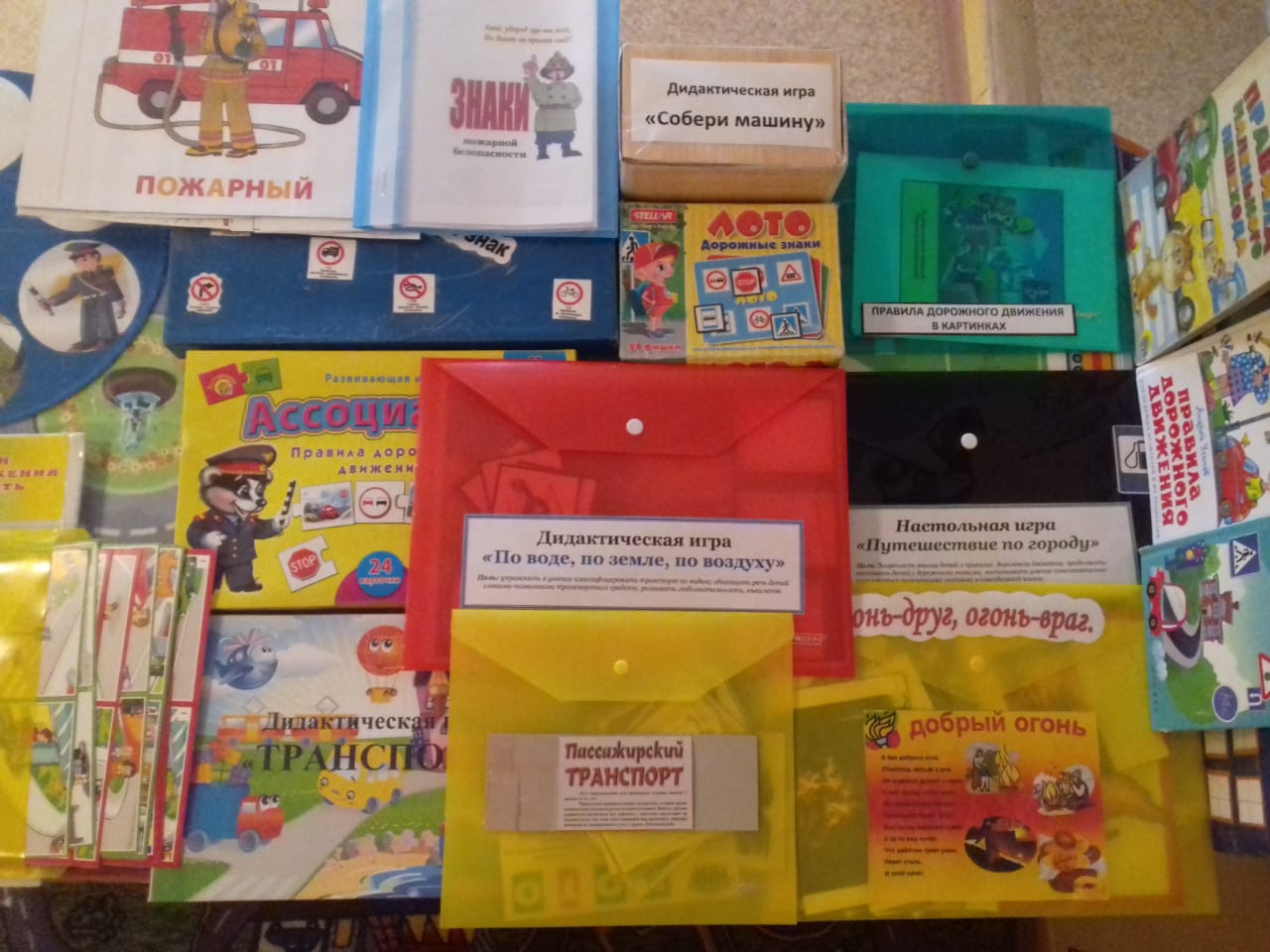 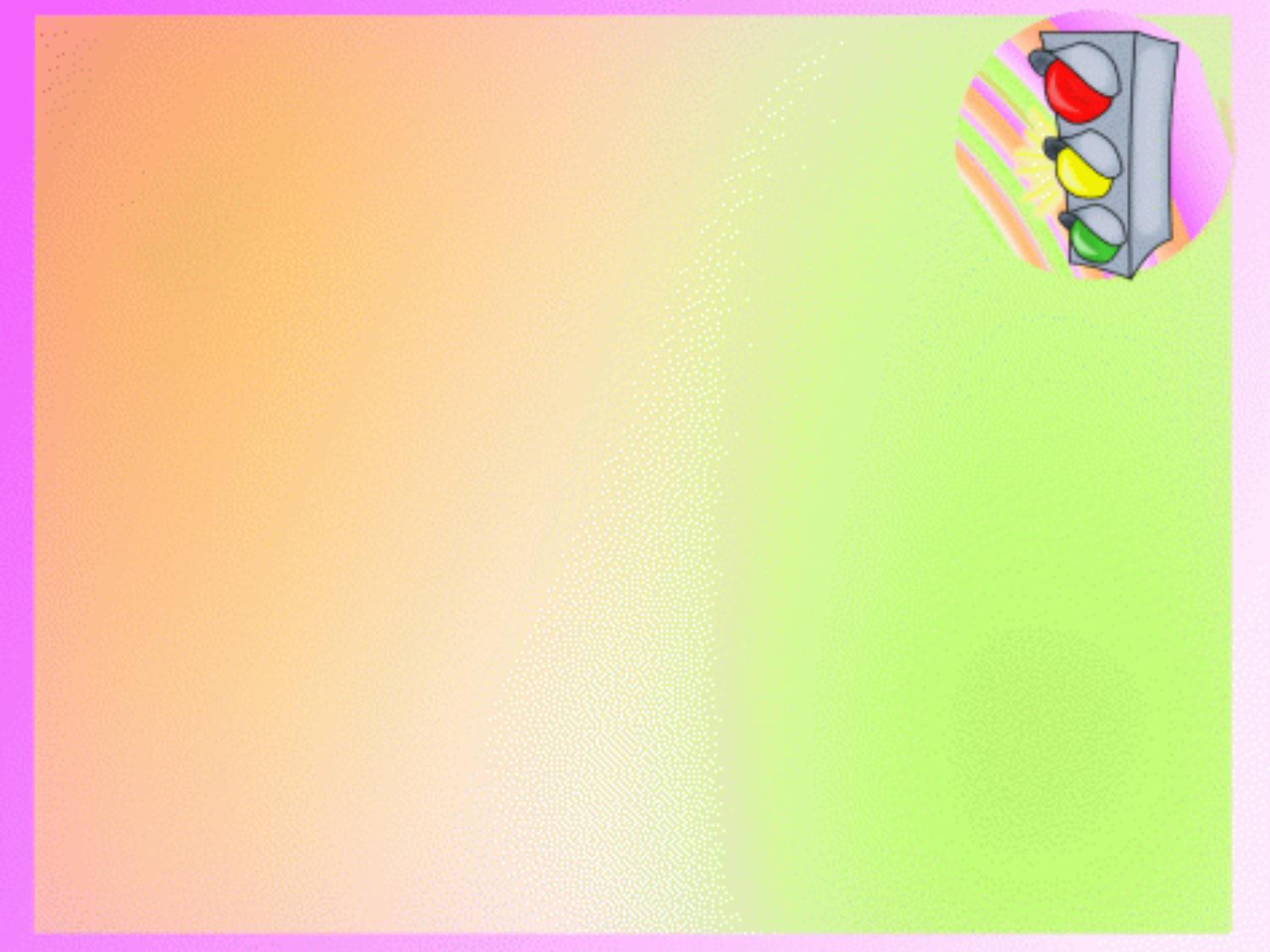 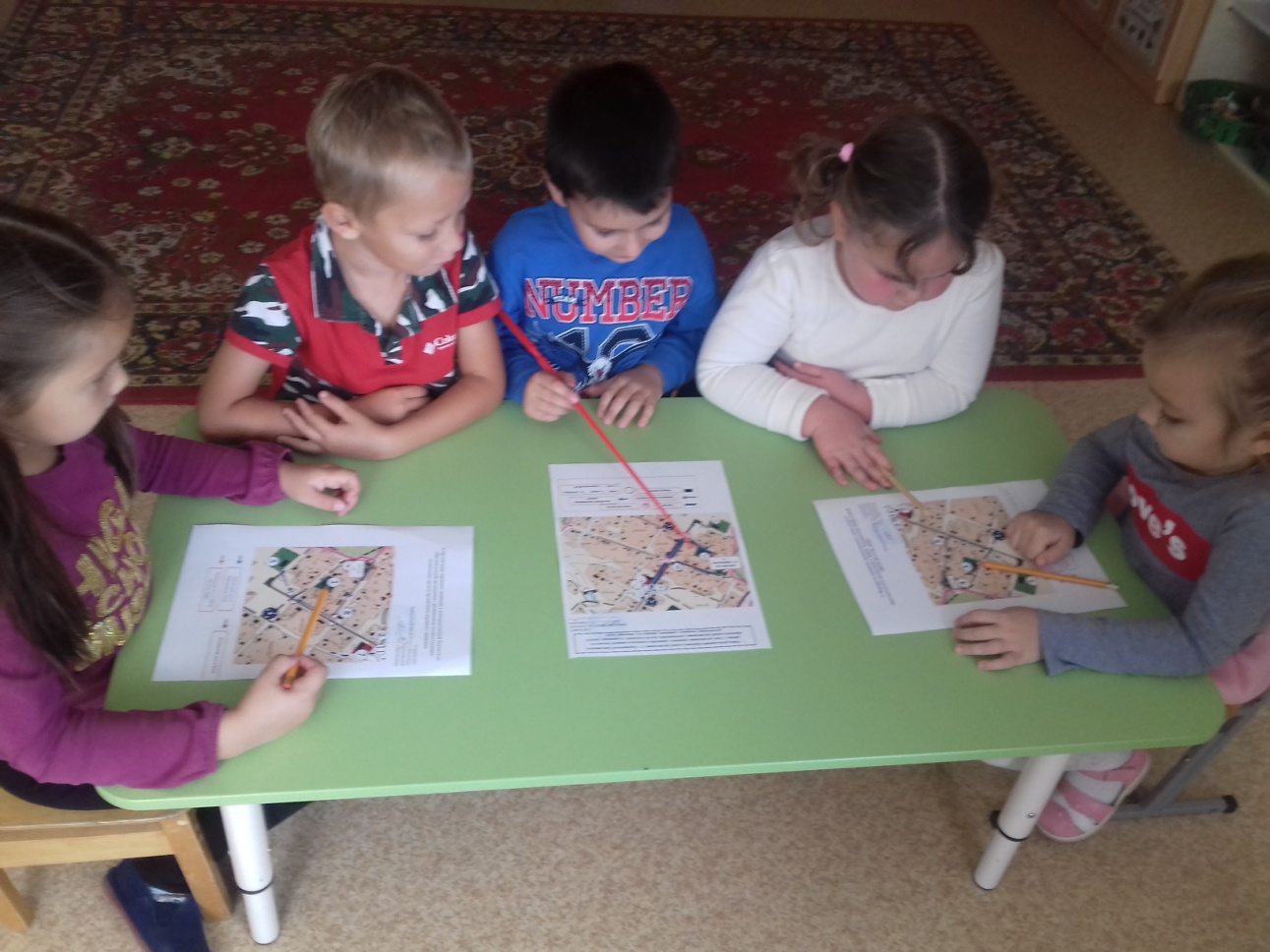 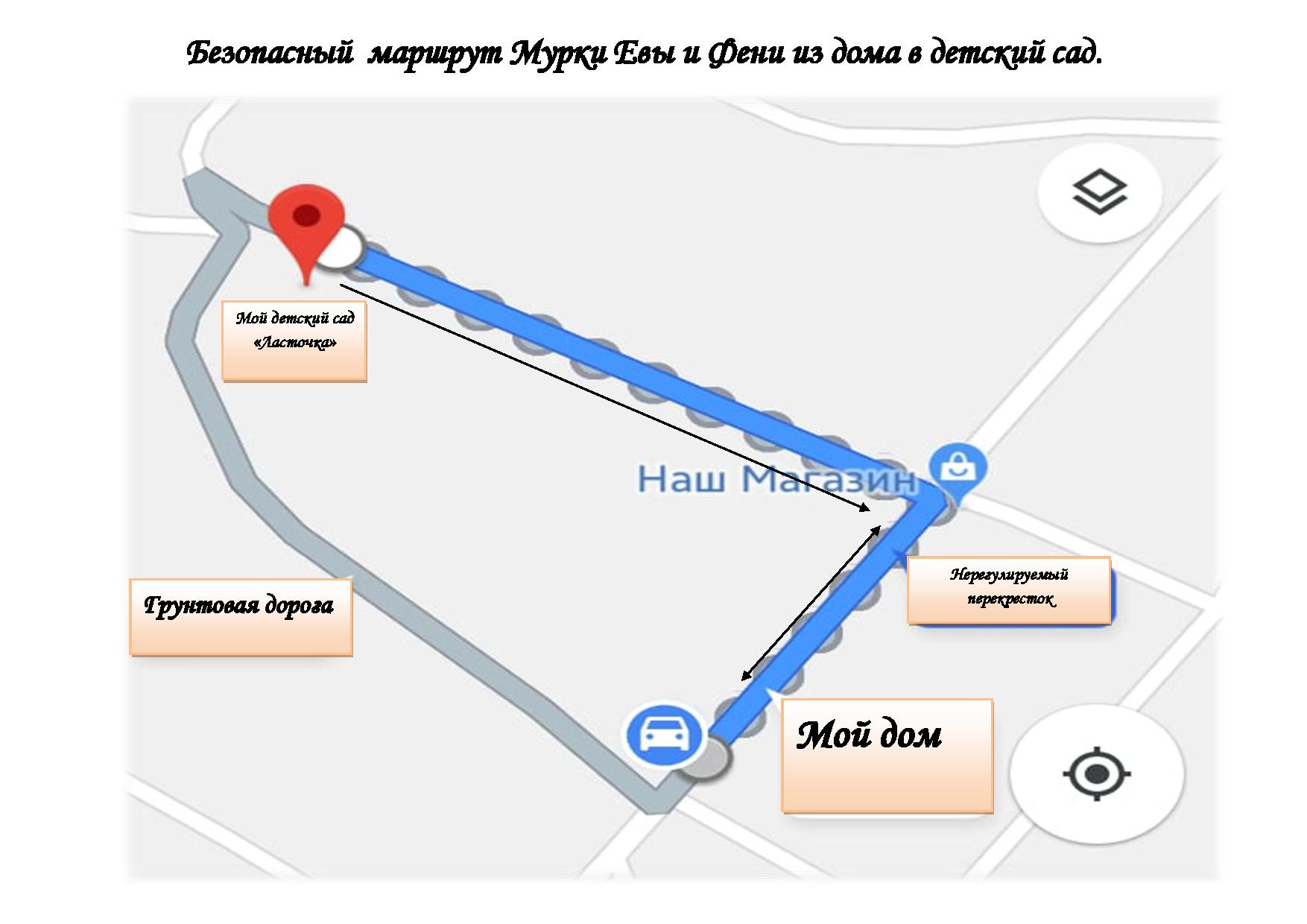 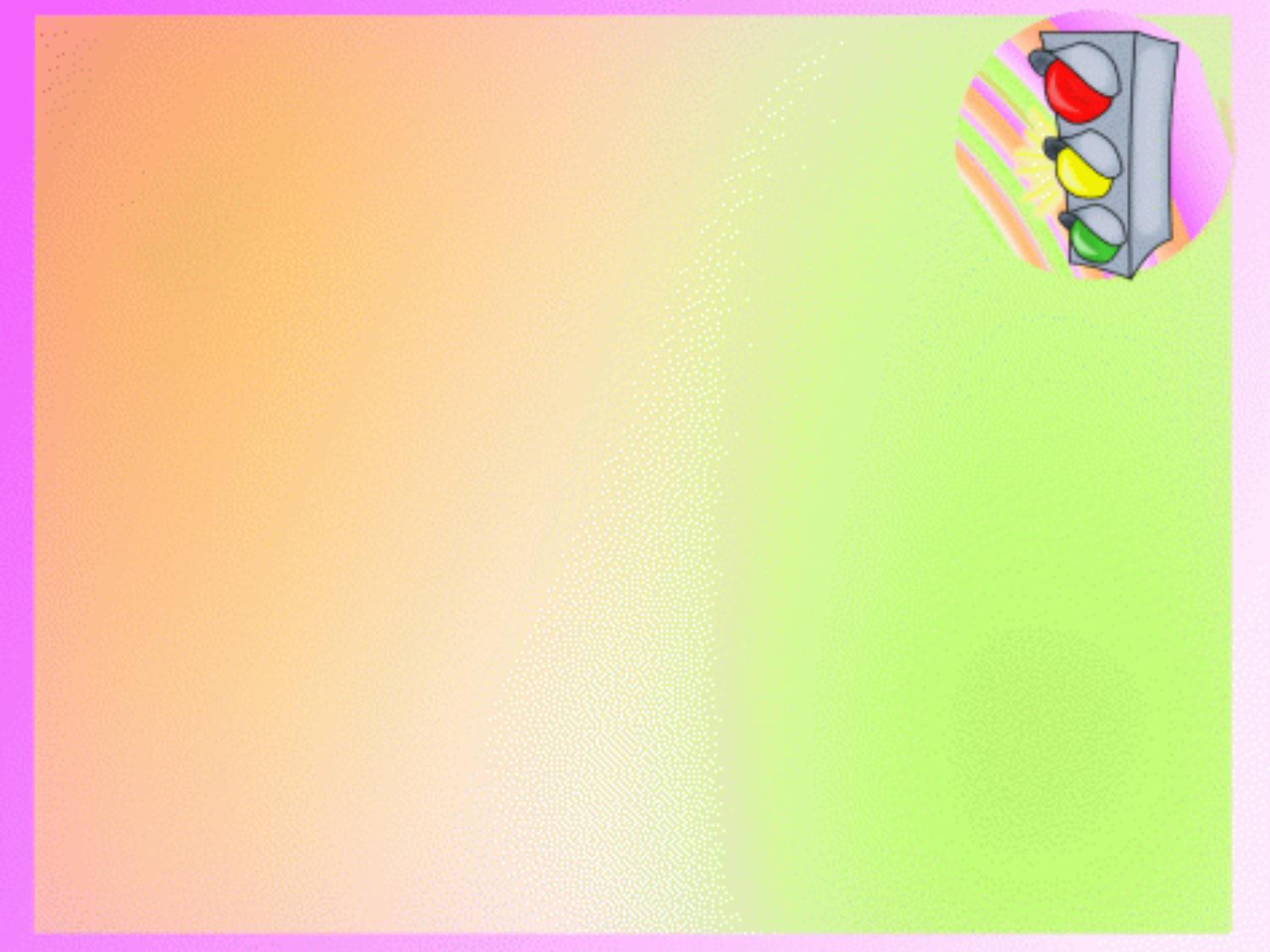 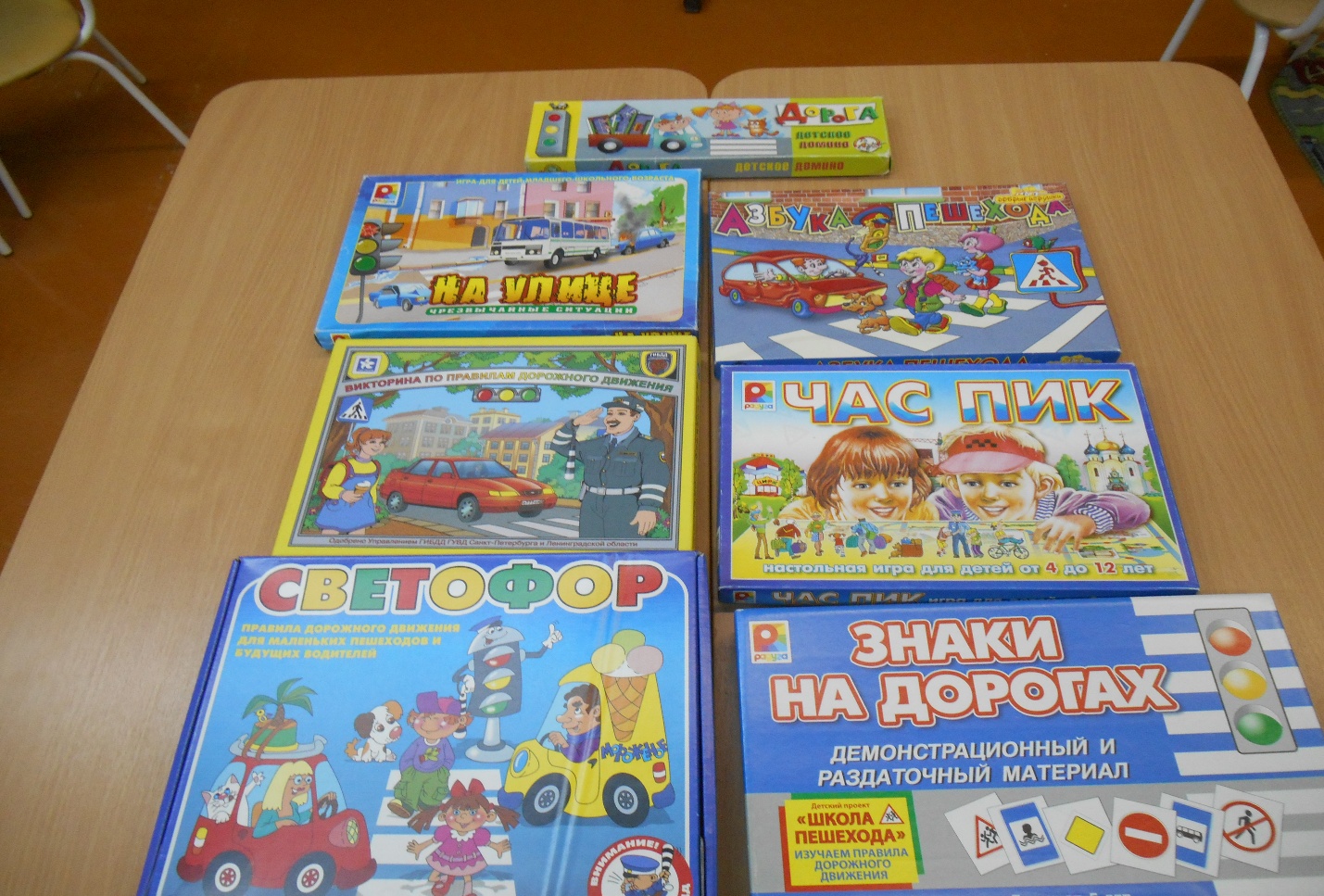 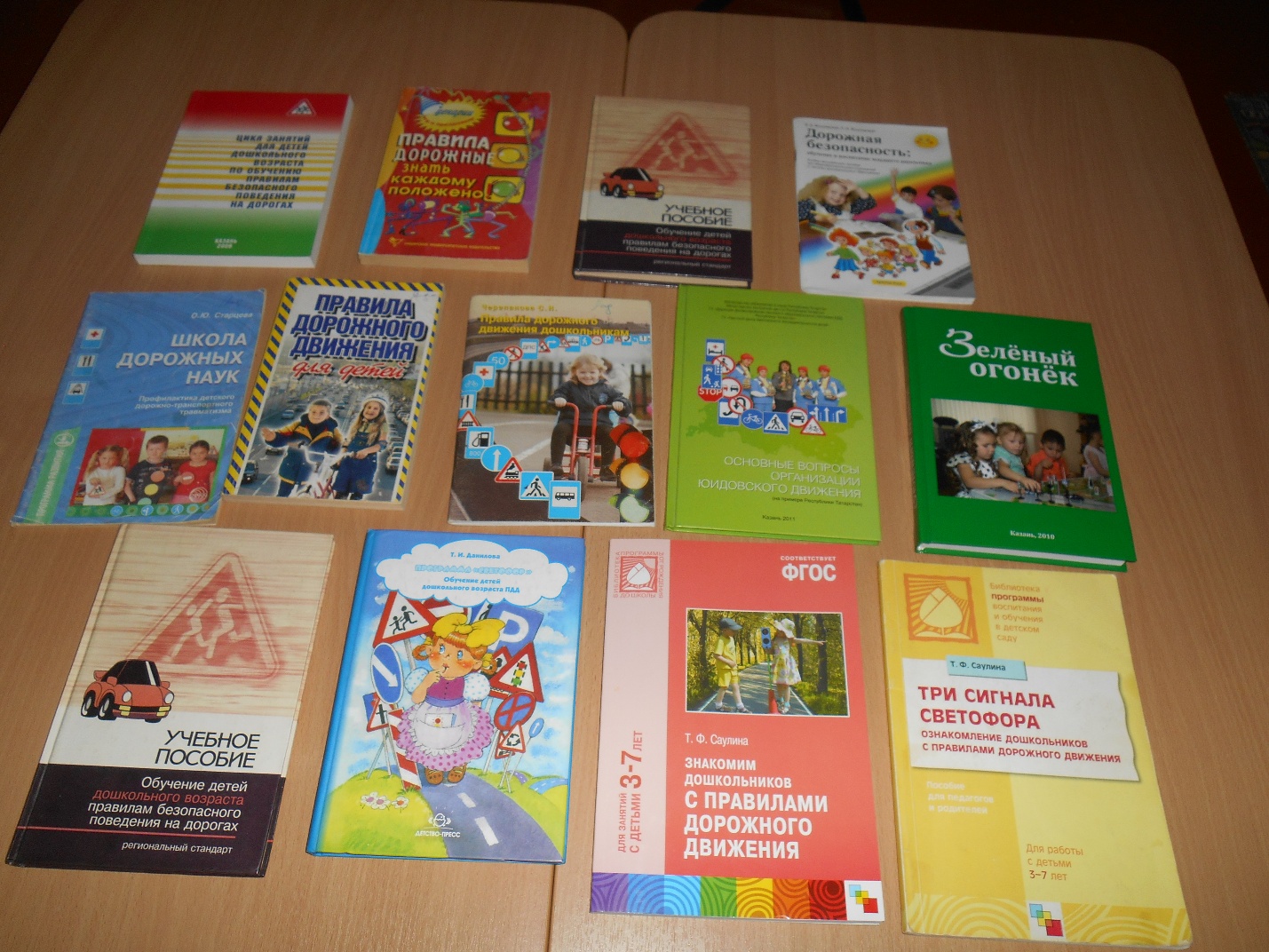 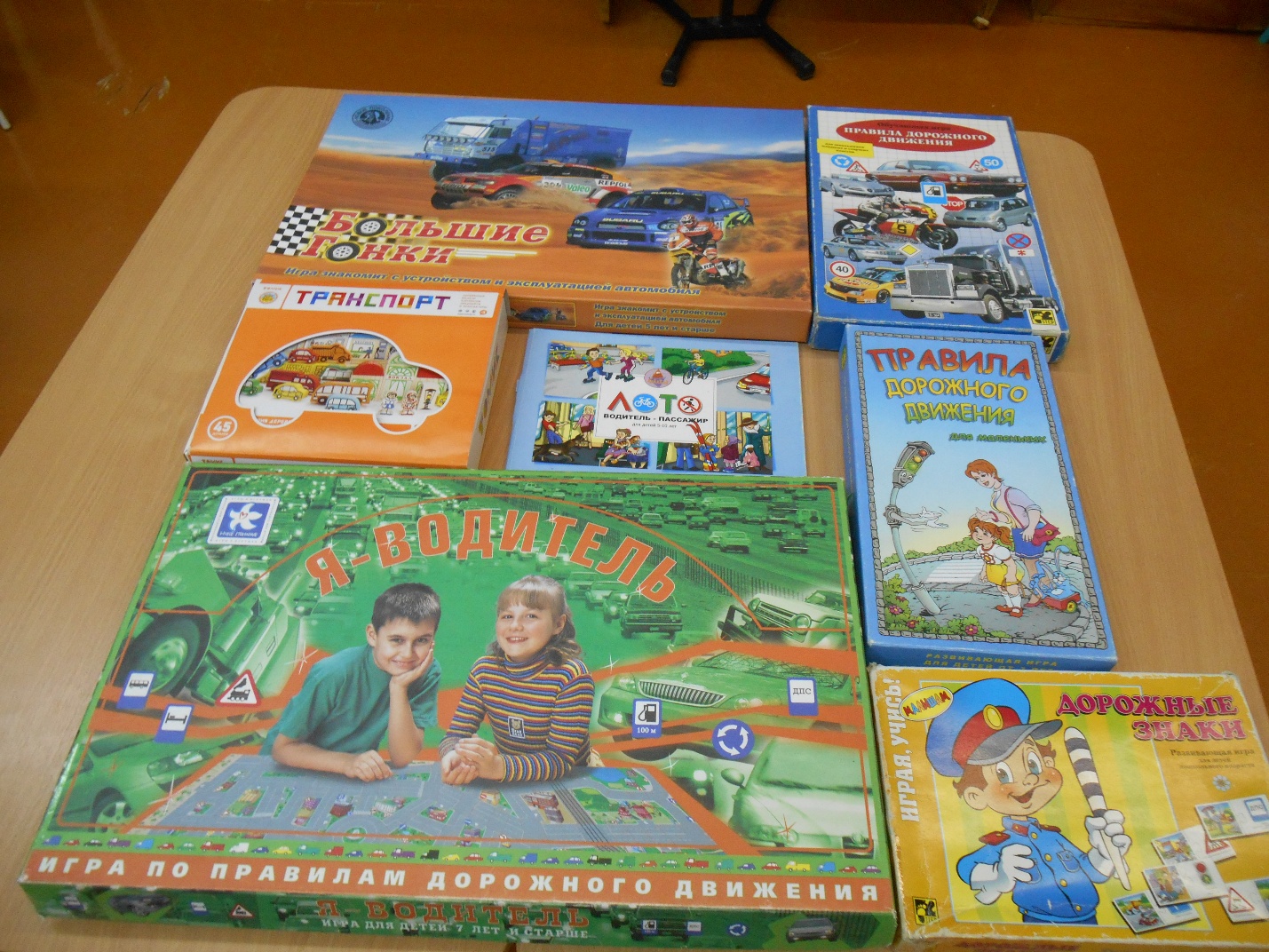 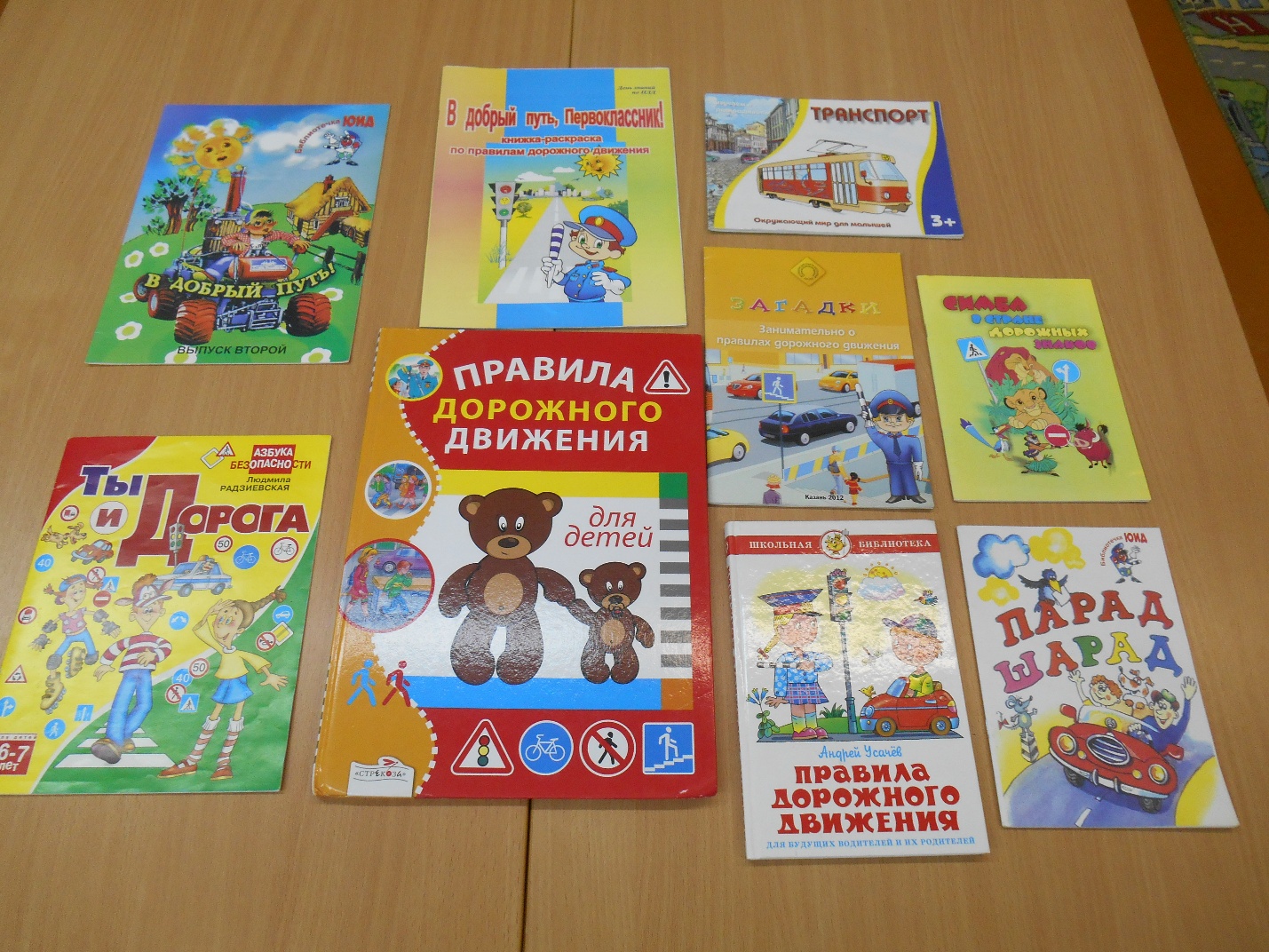 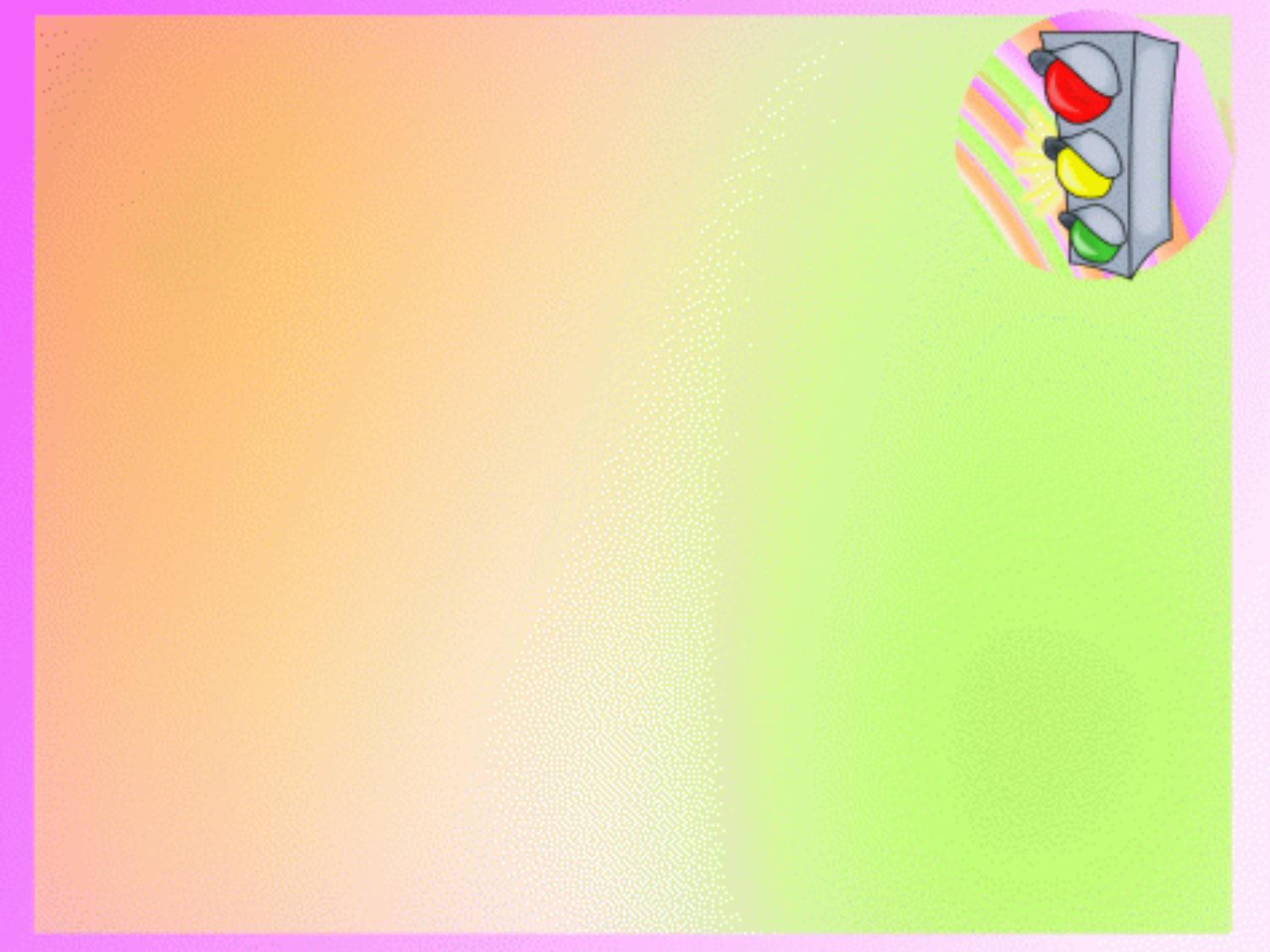 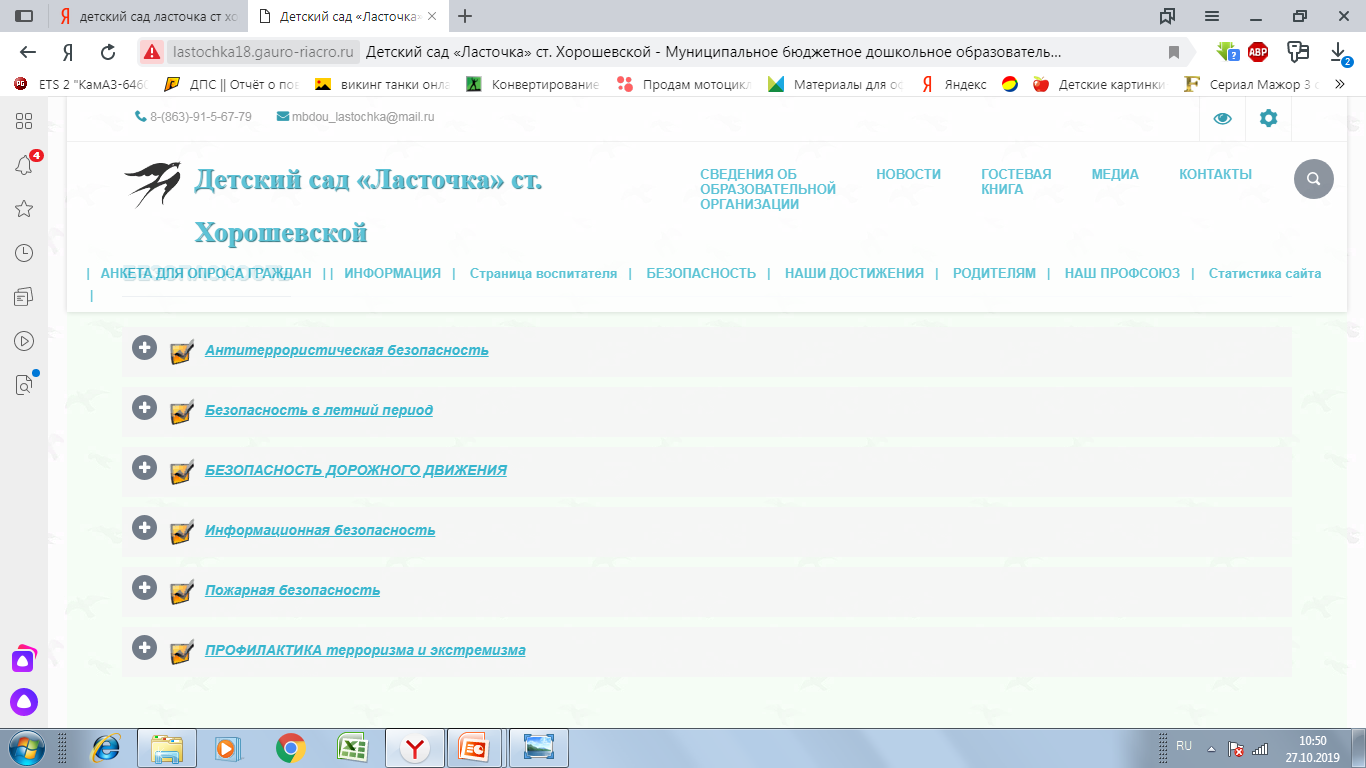 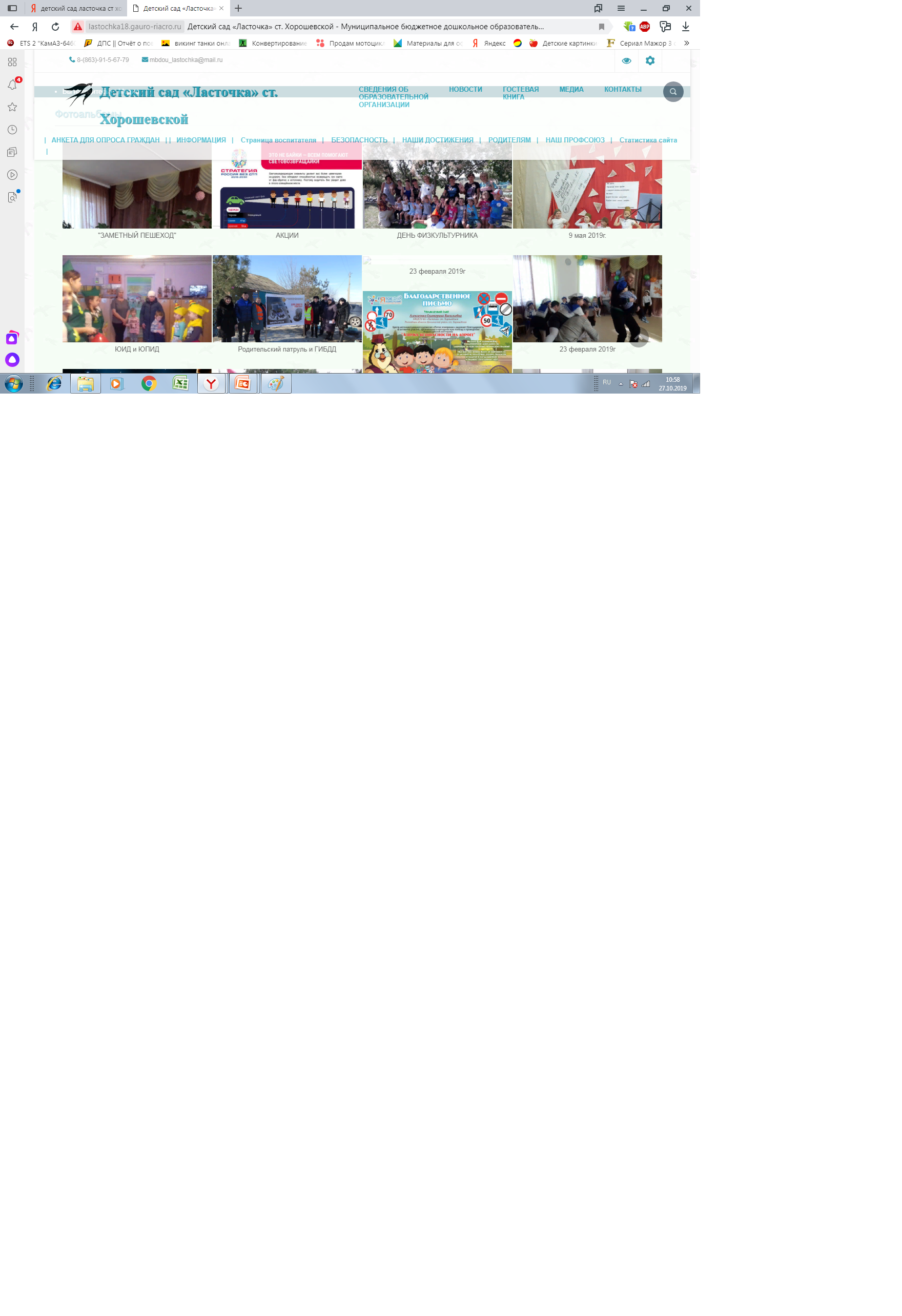 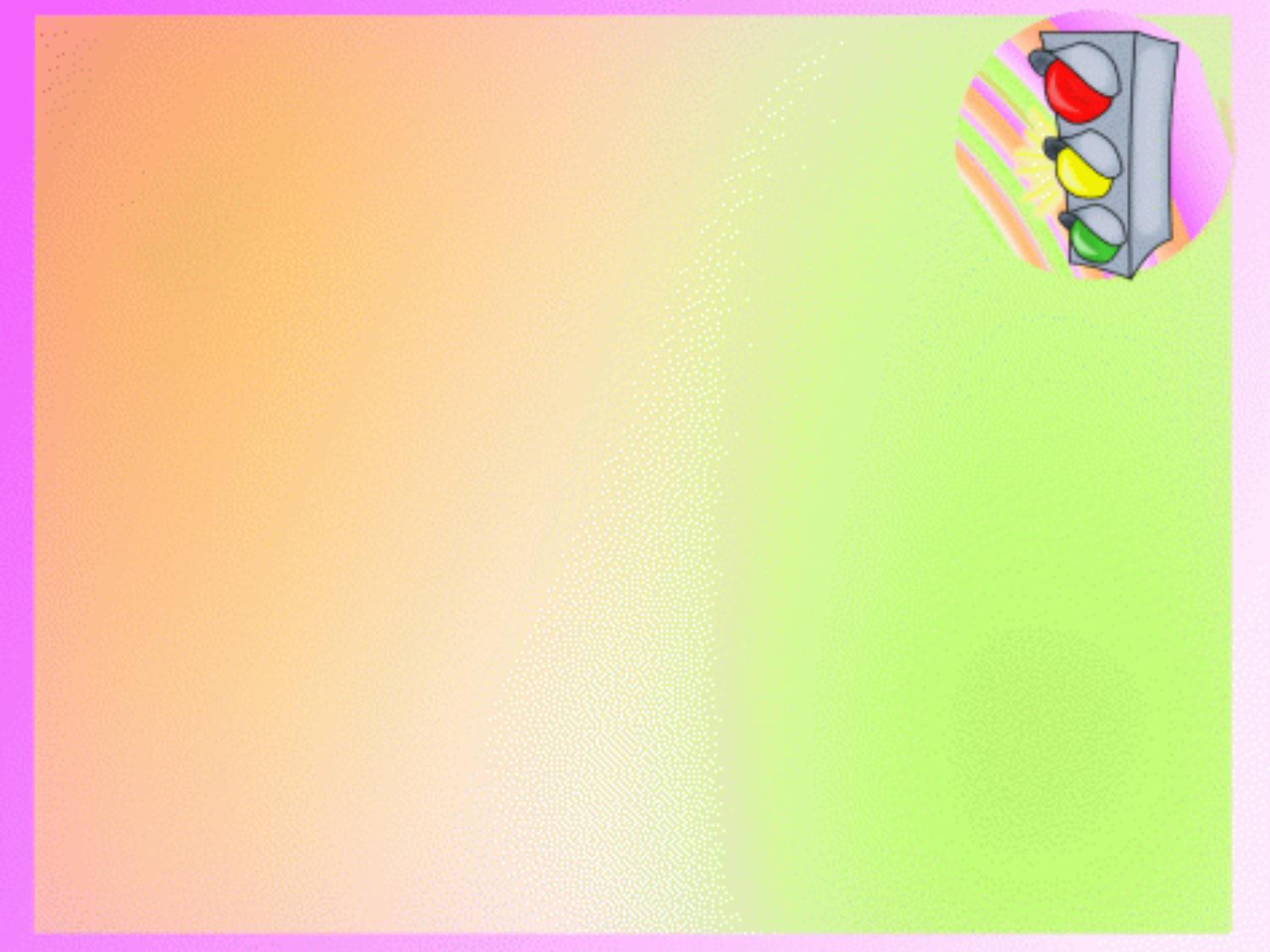 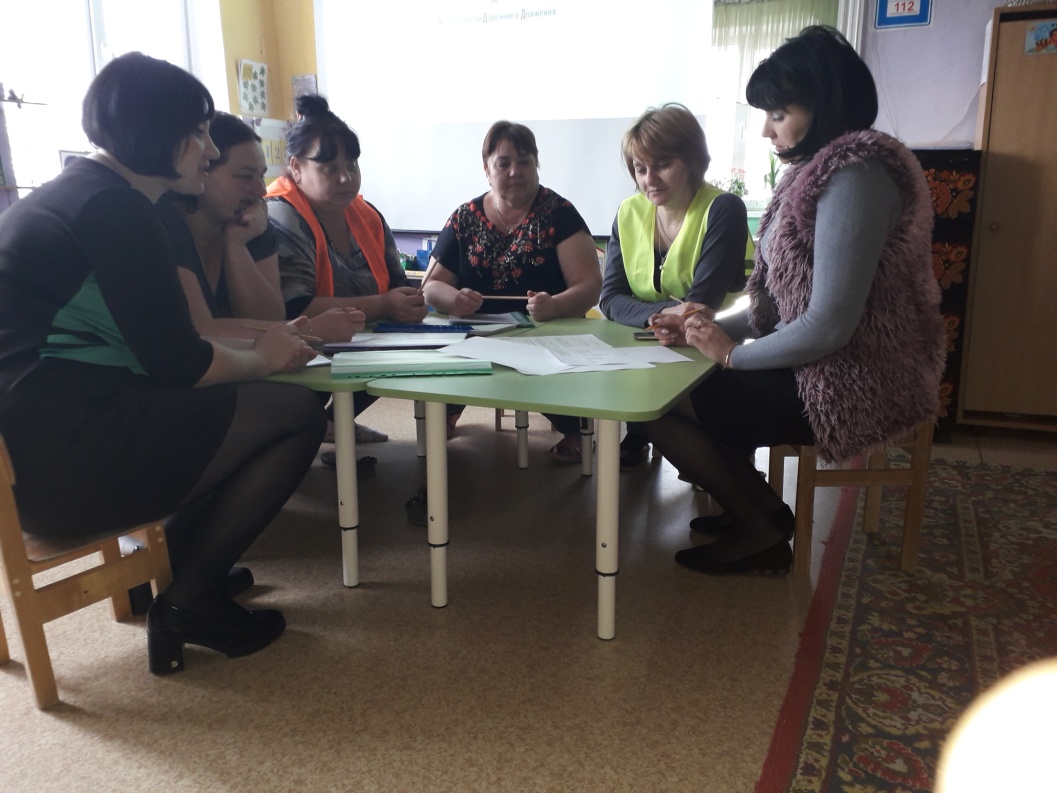 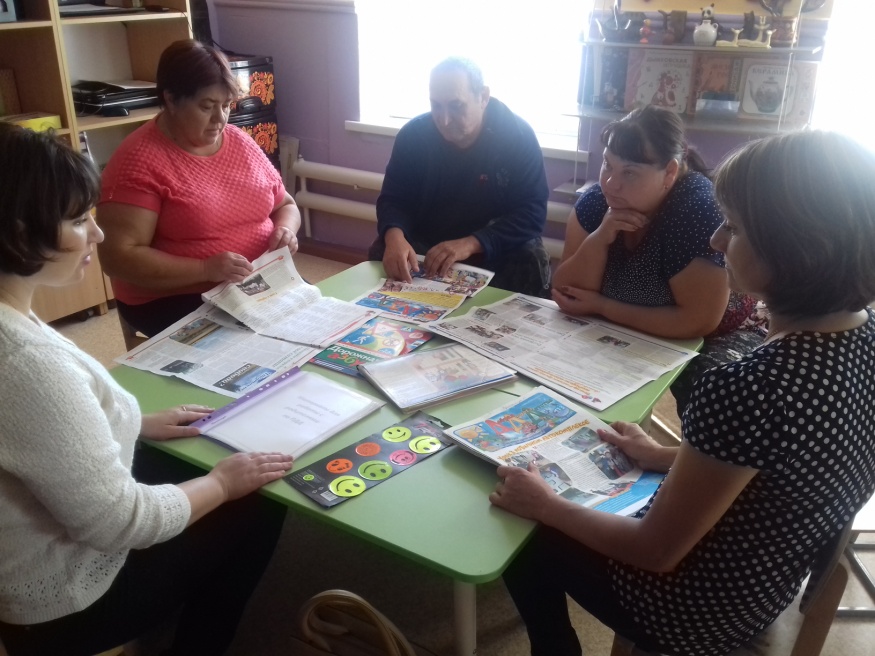 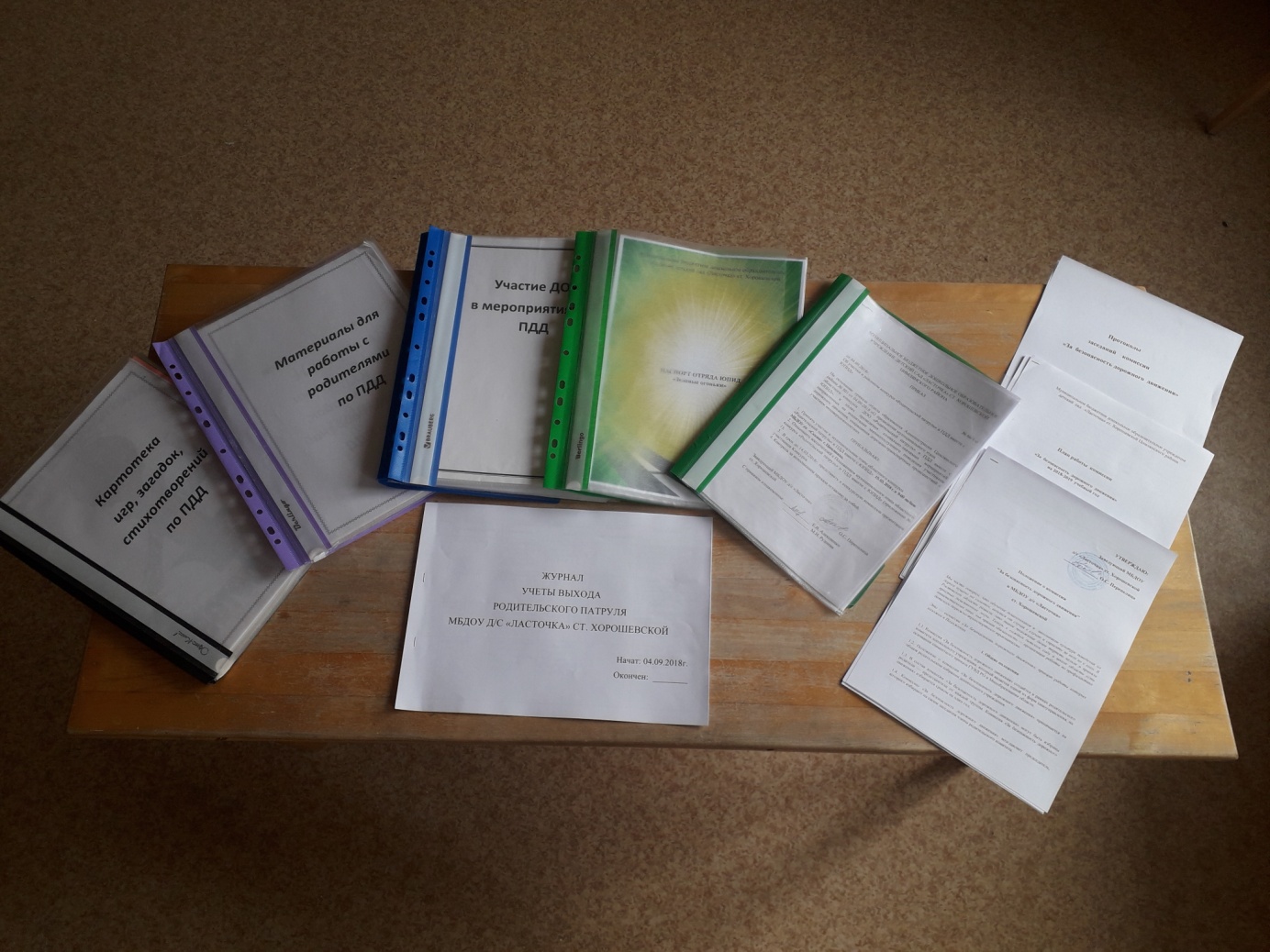 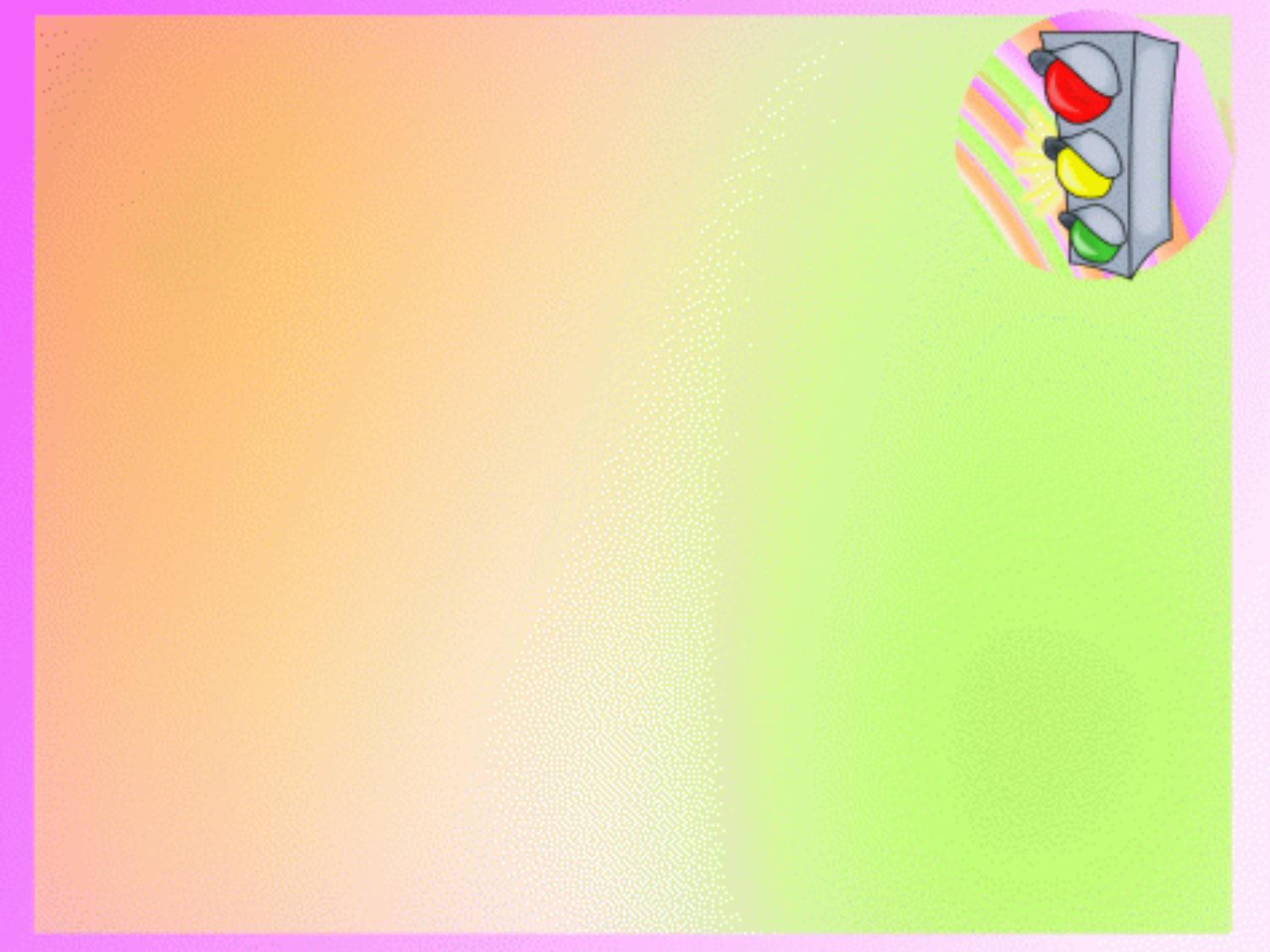 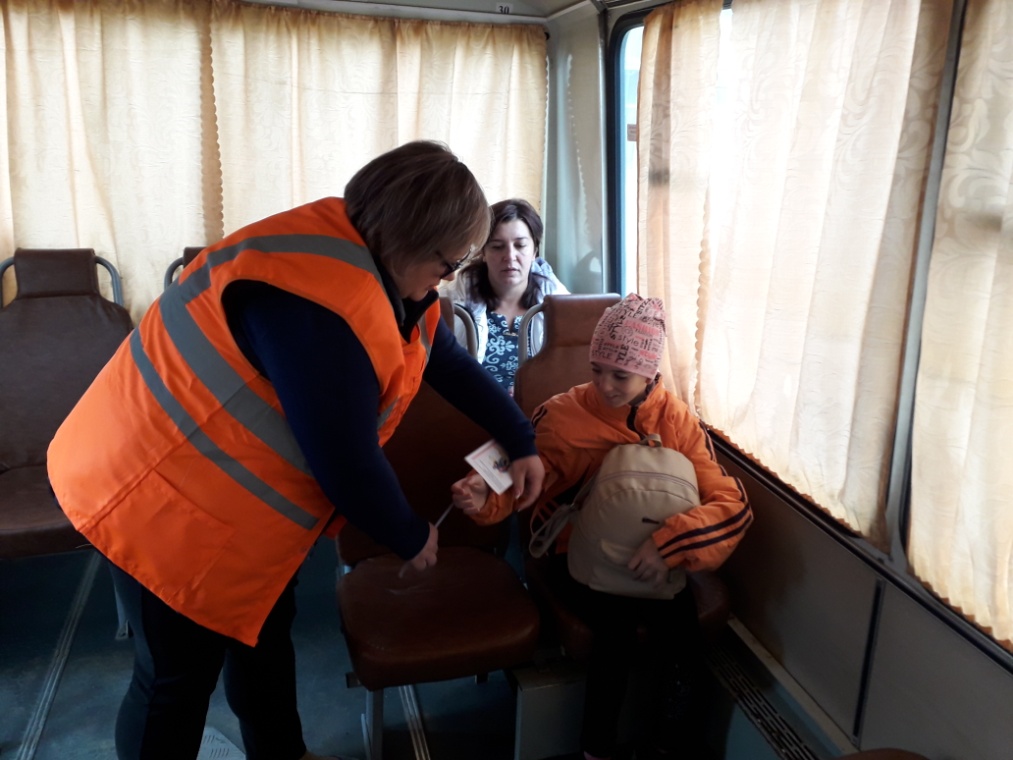 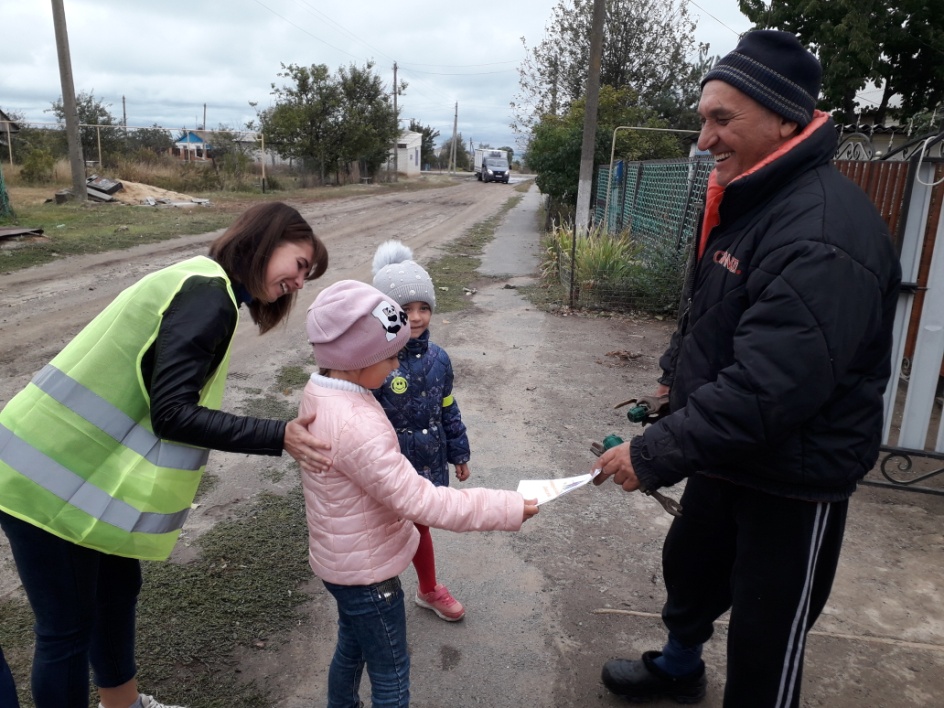 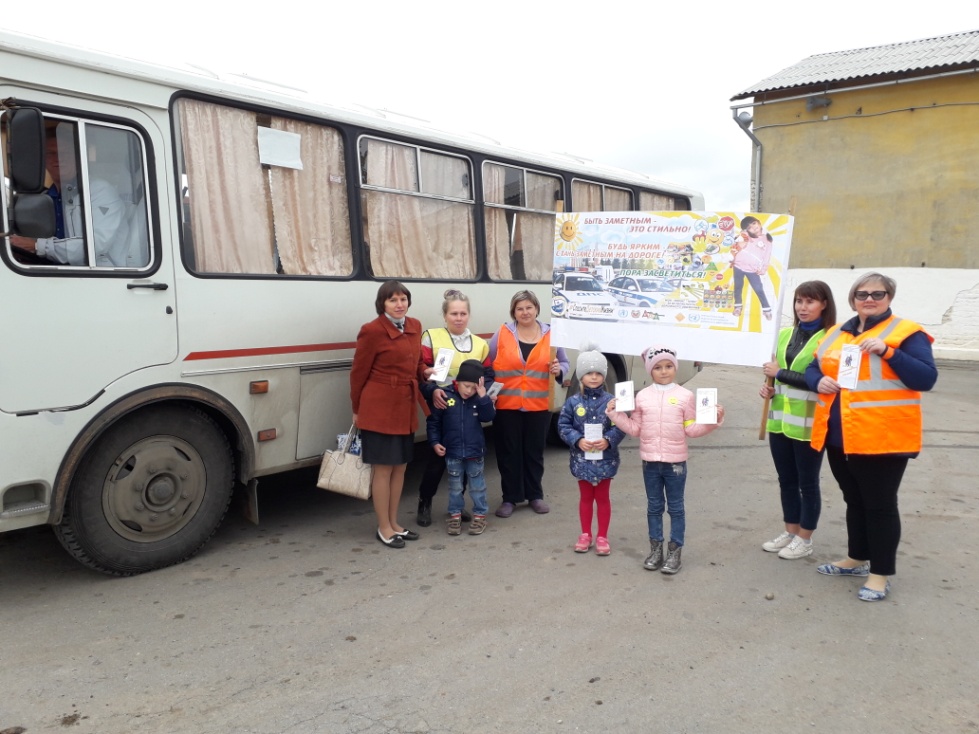 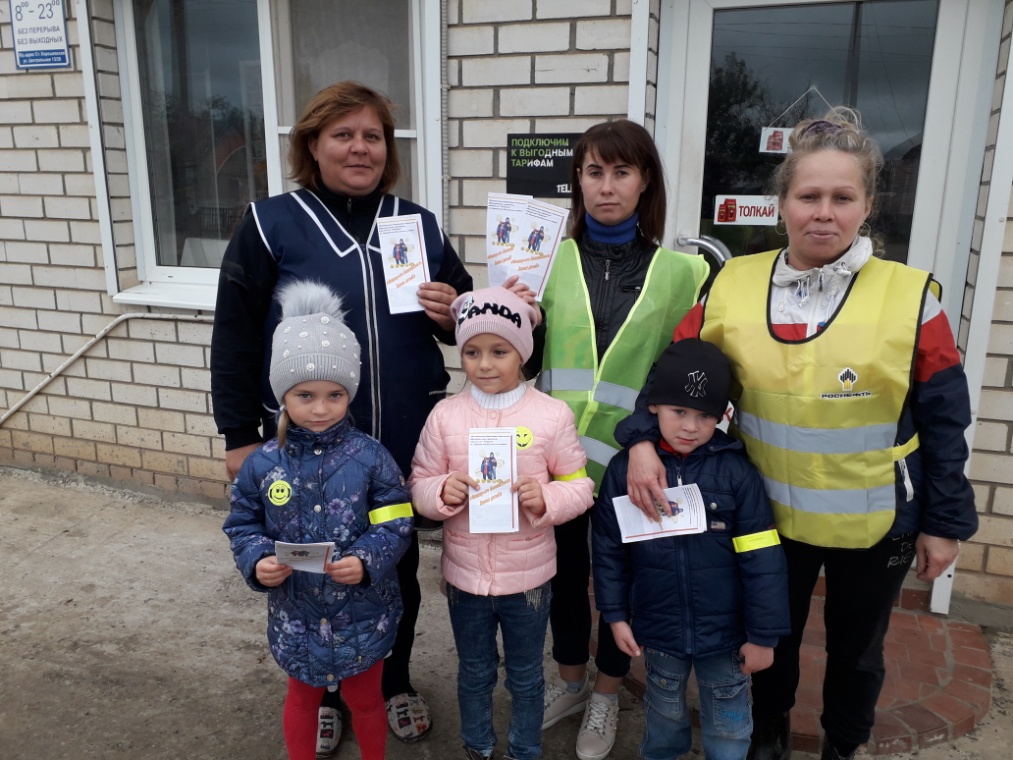 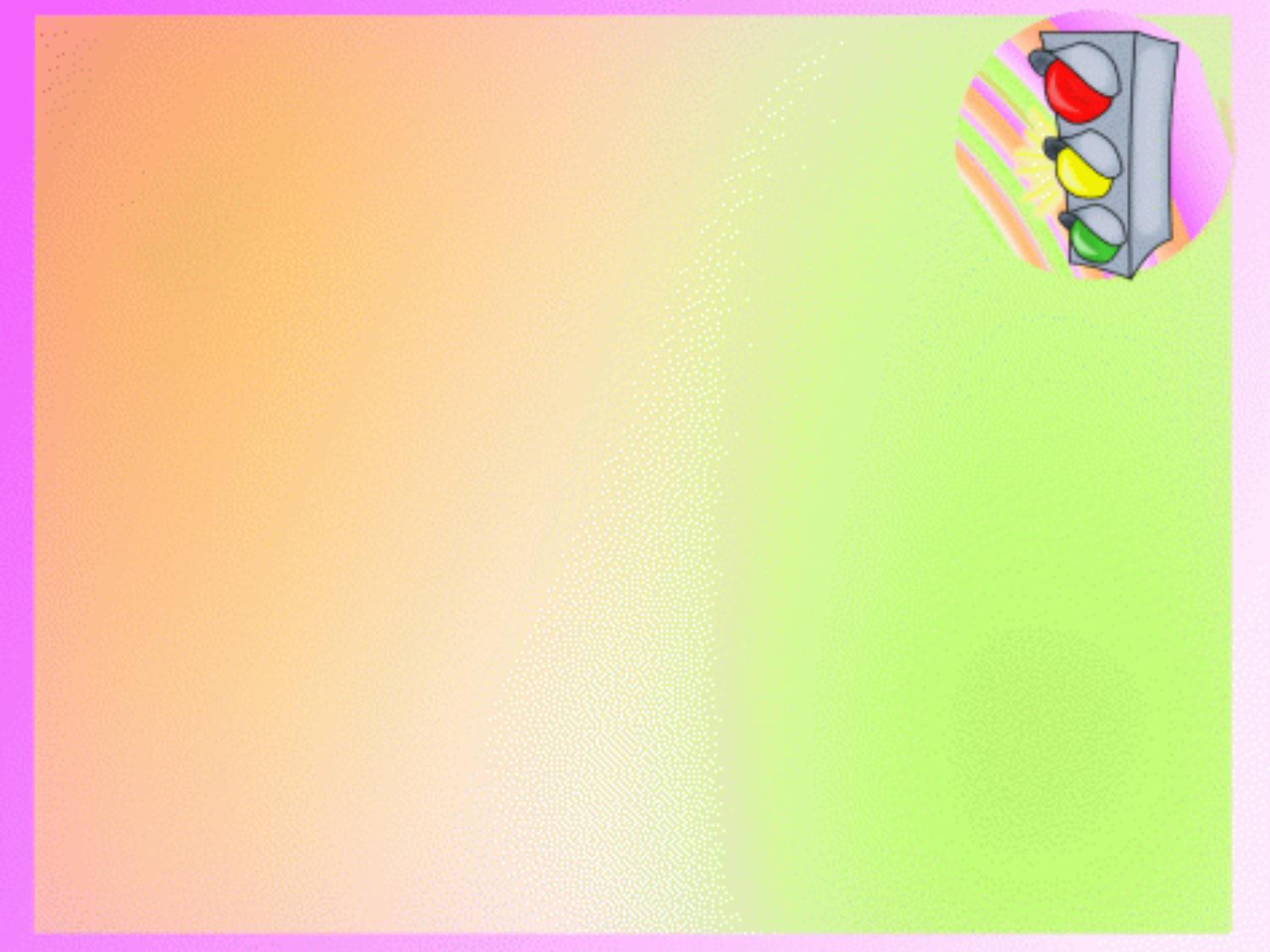 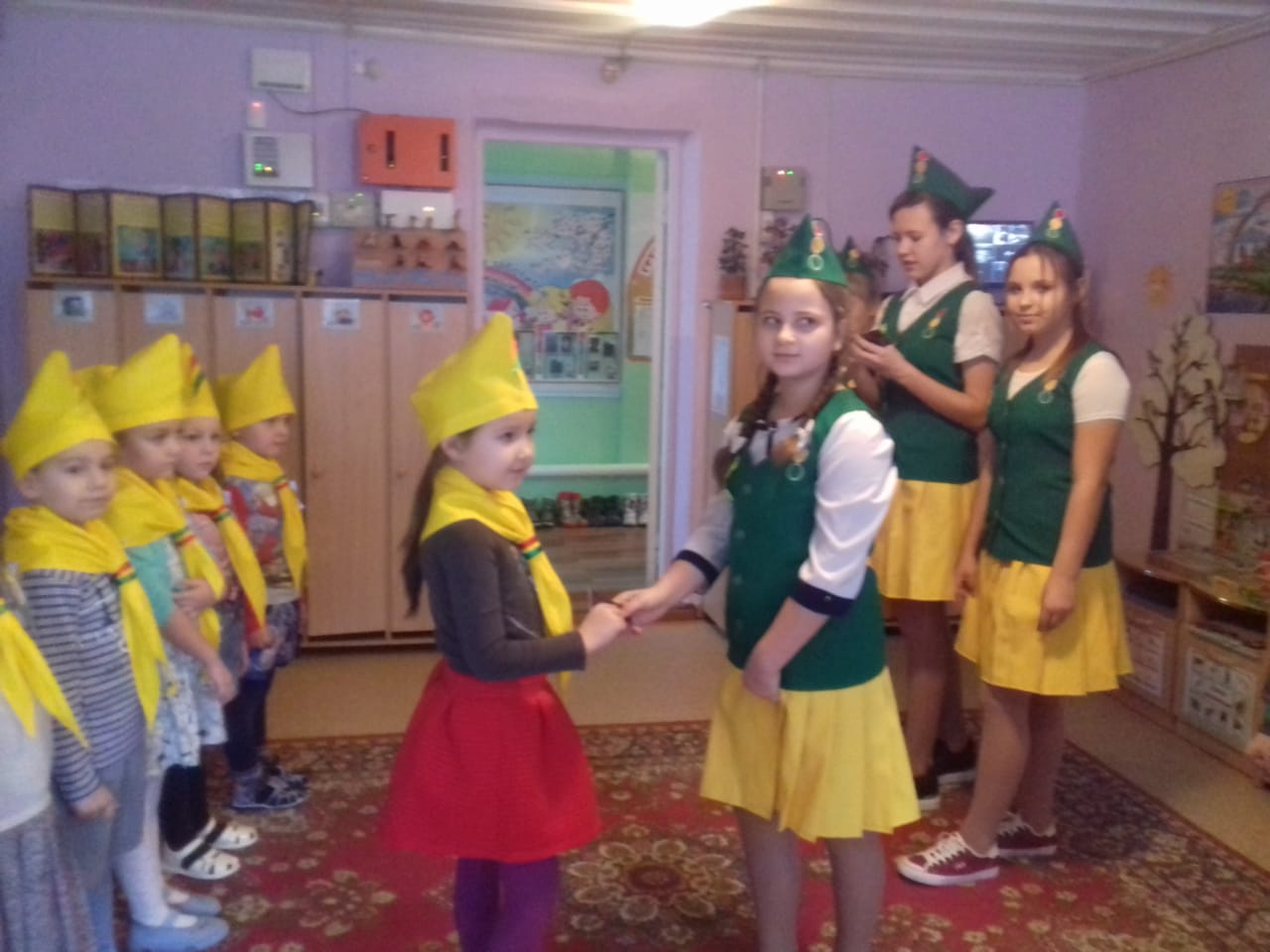 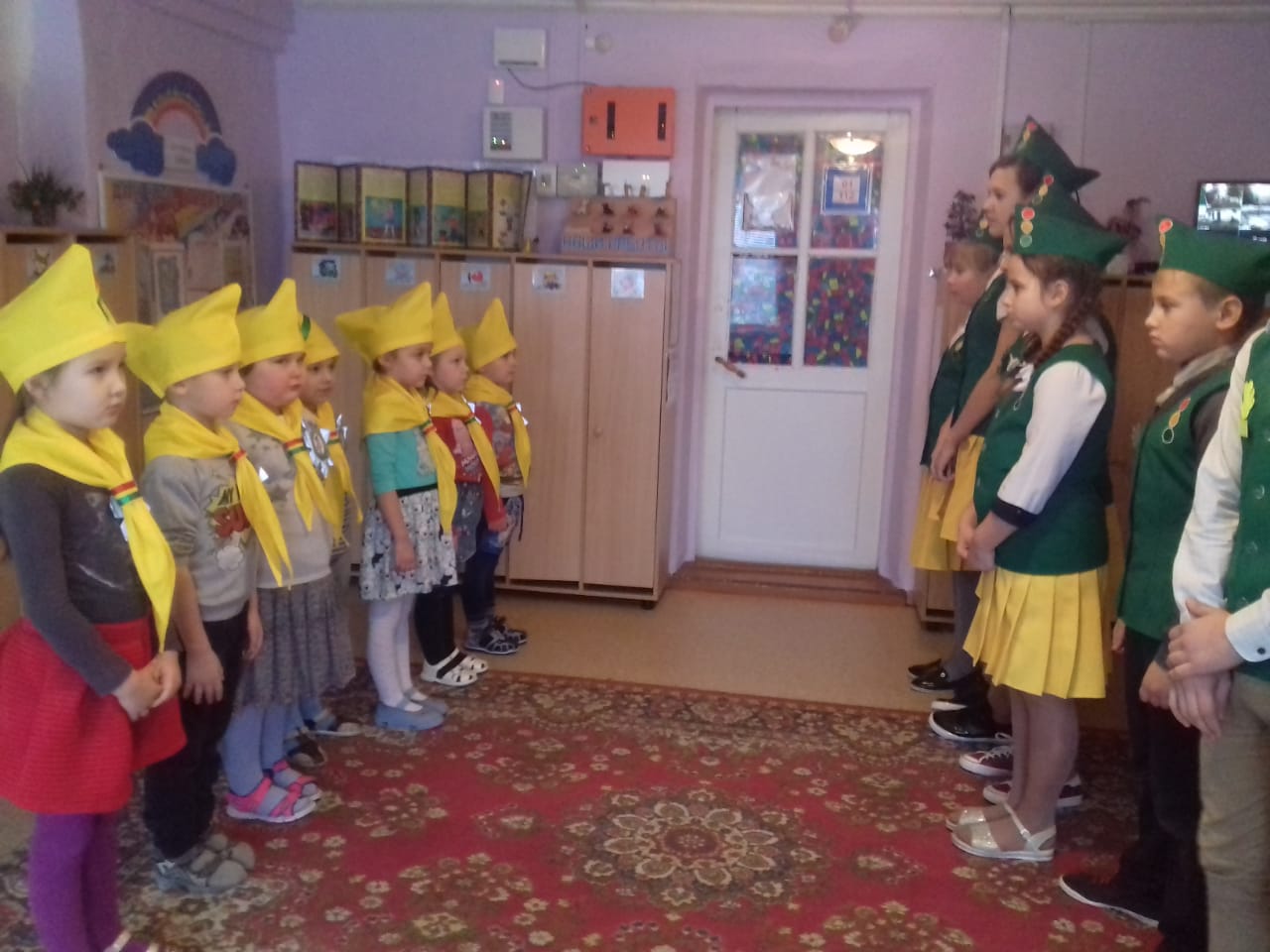 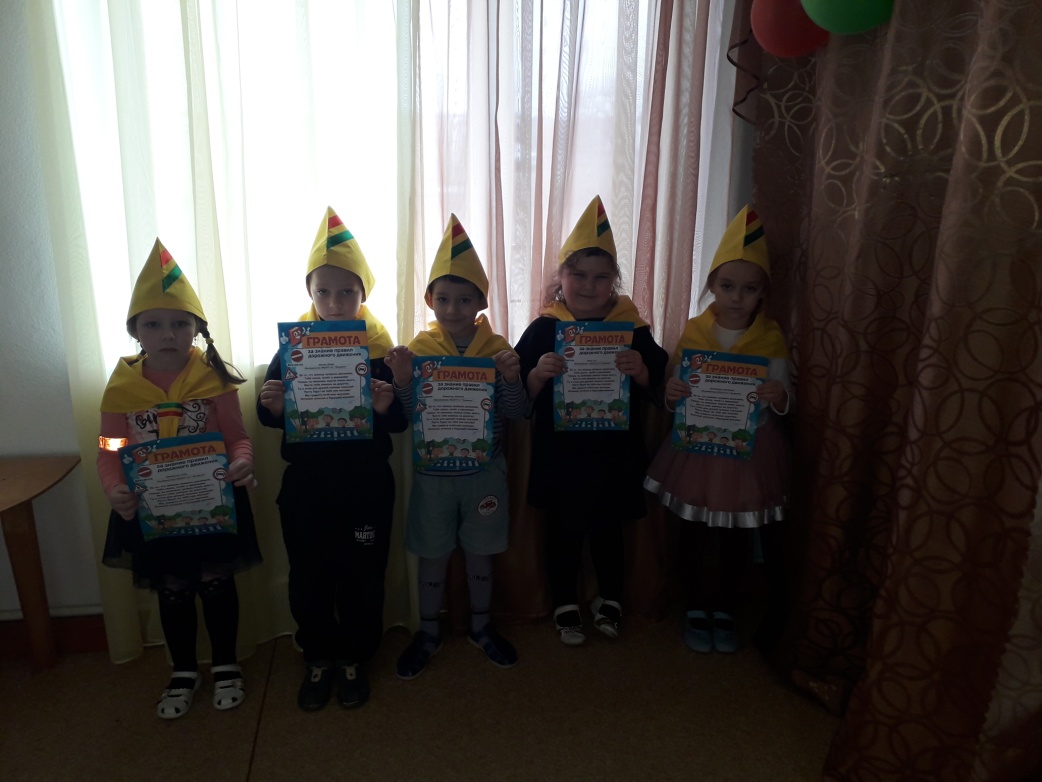 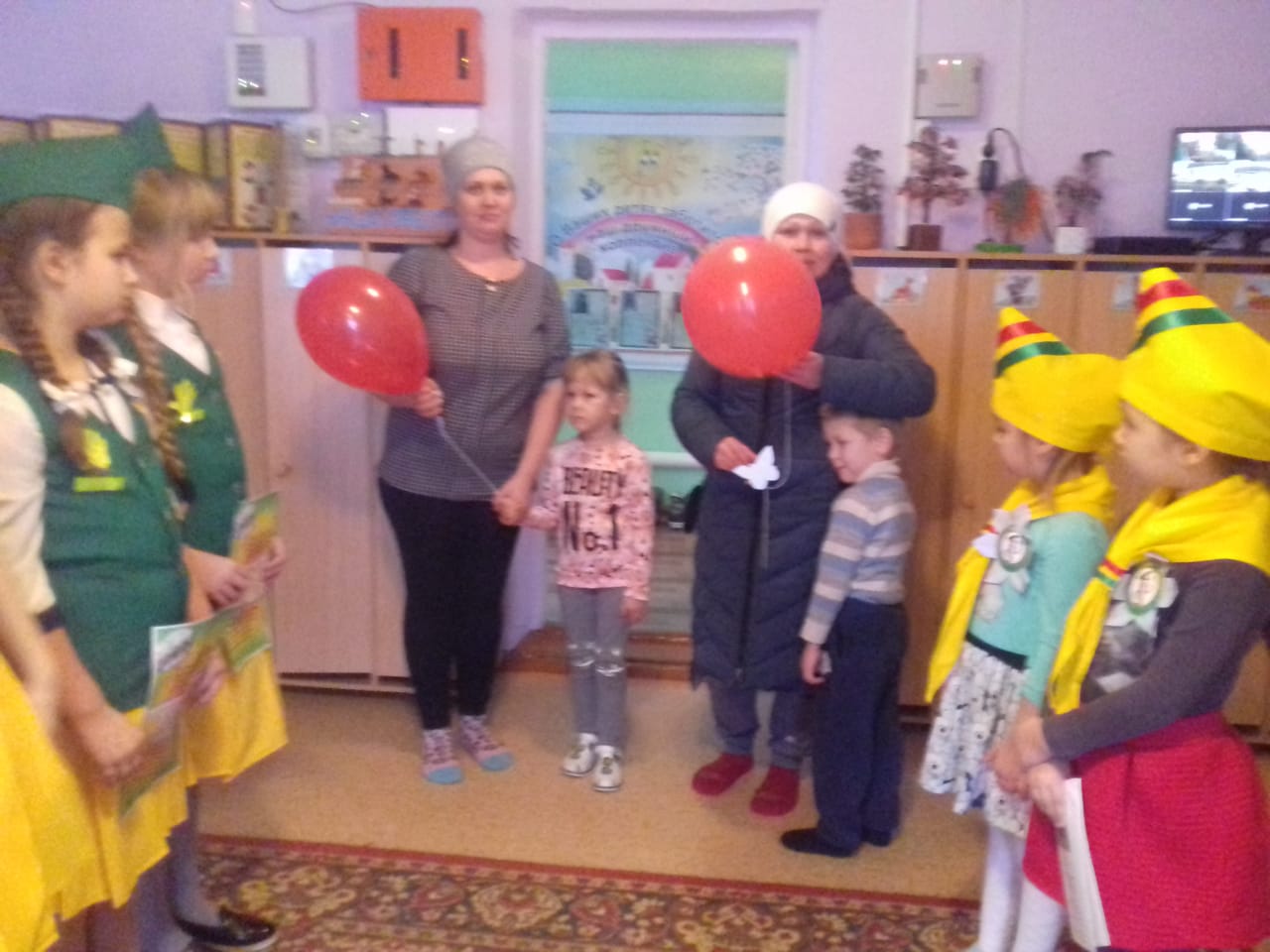 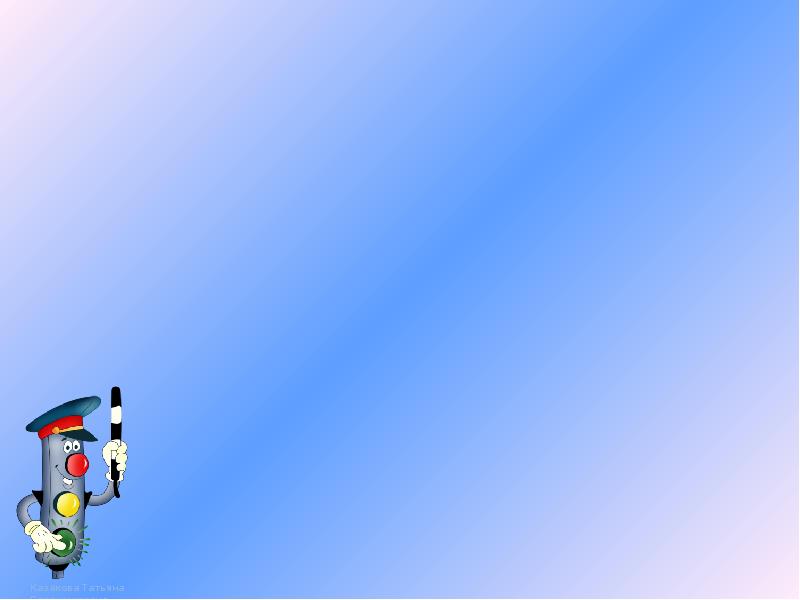 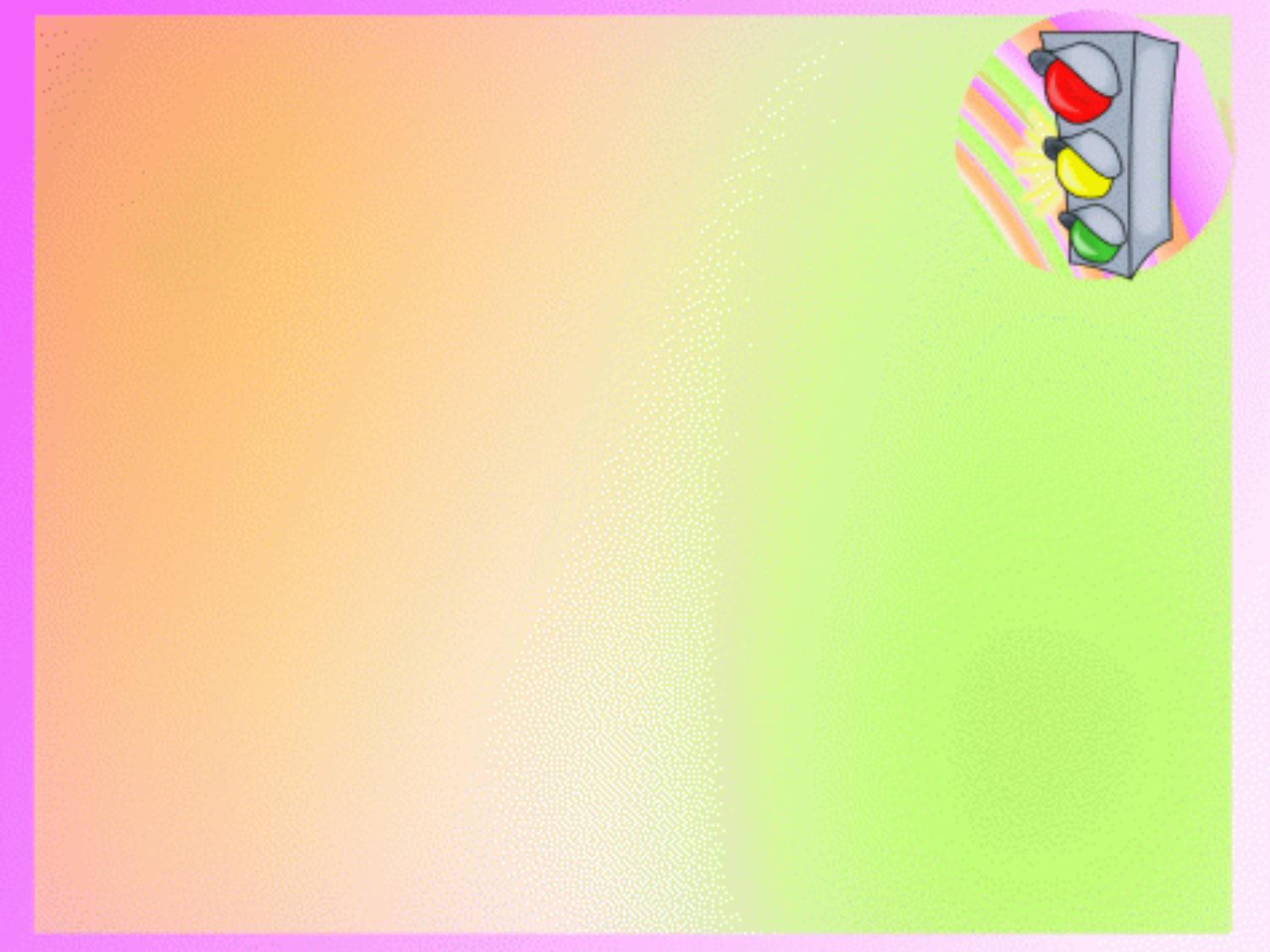 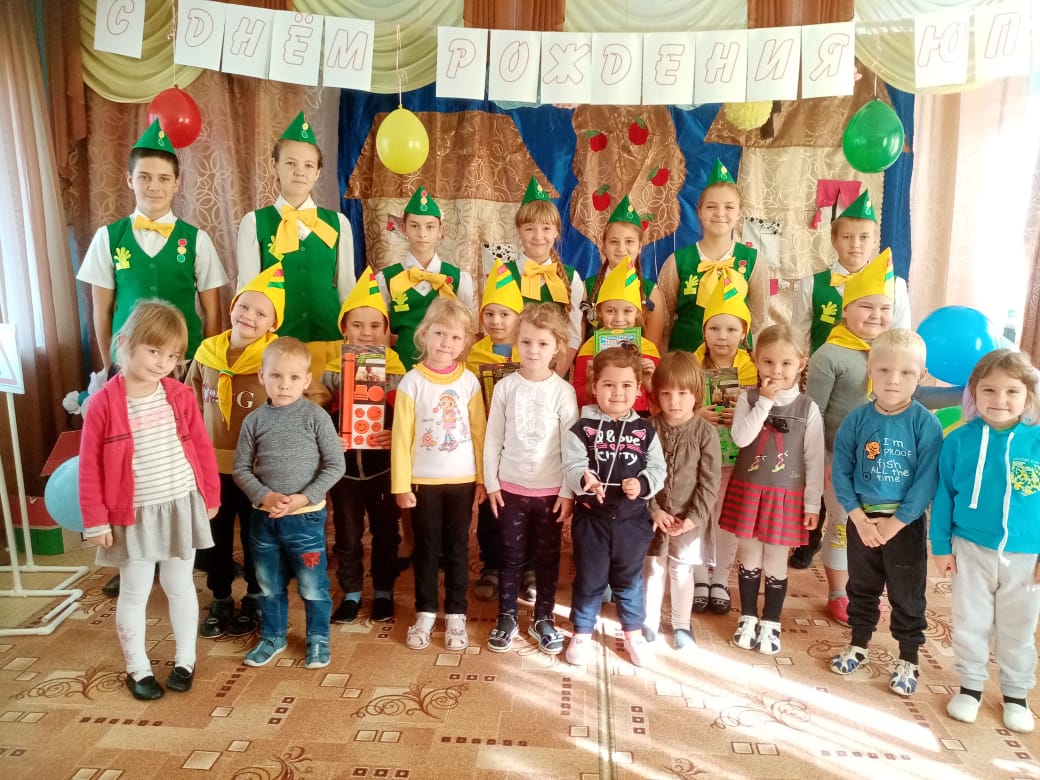 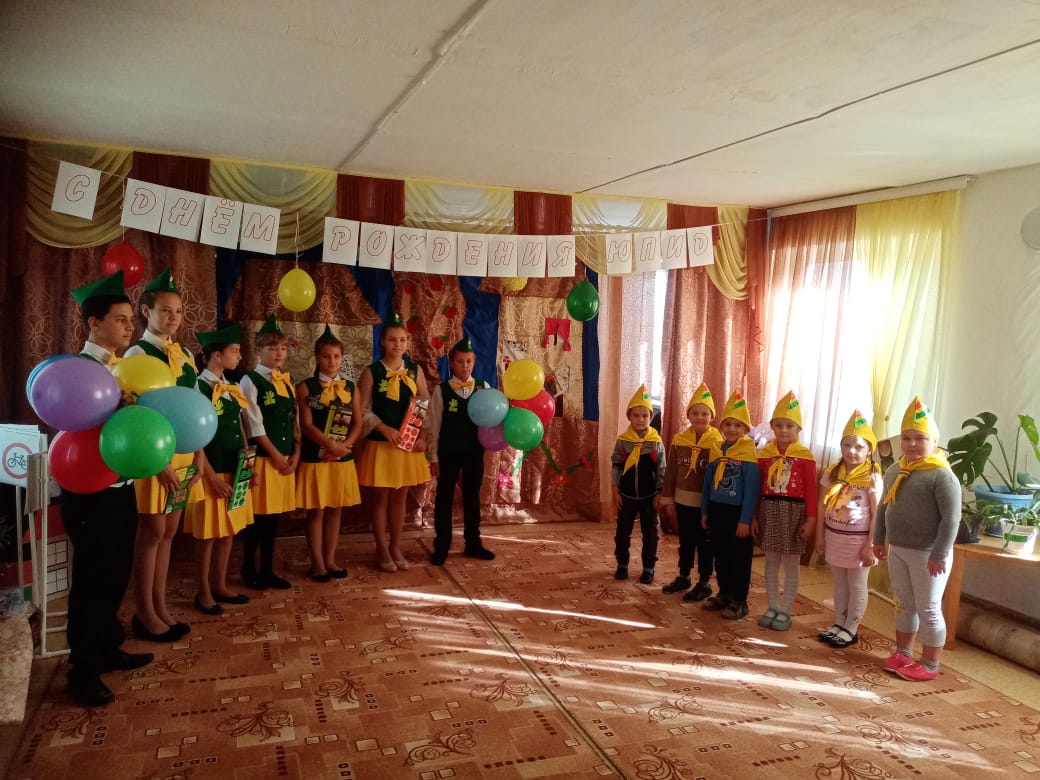 Спасибо за внимание!!!
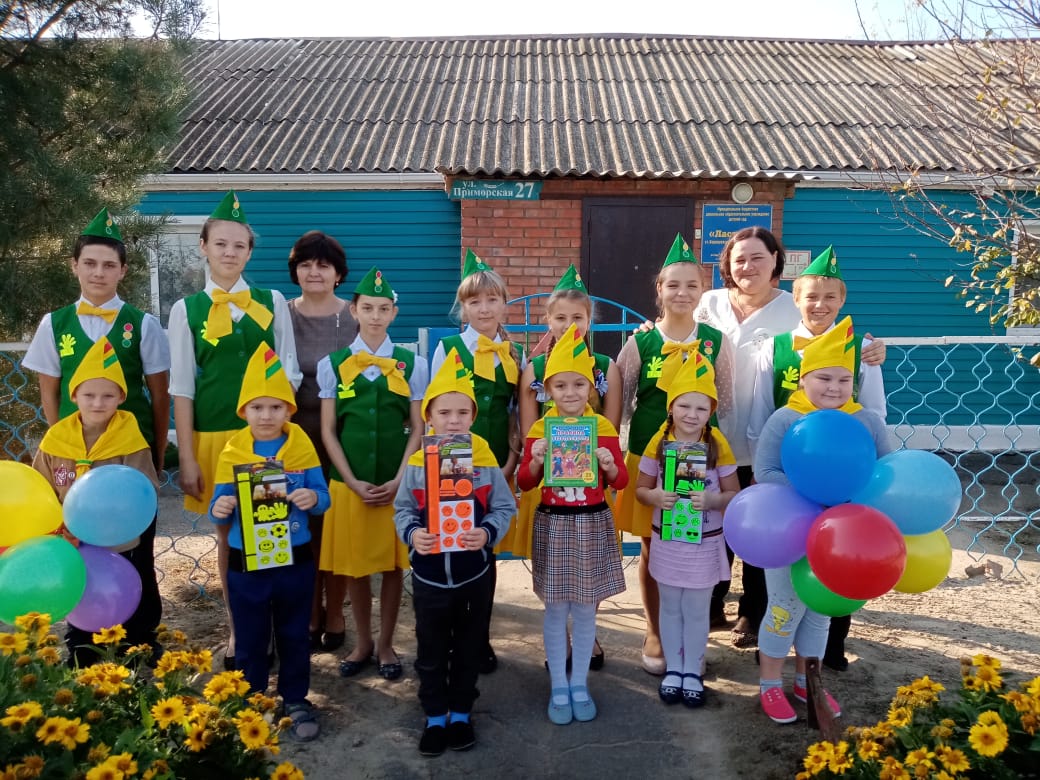 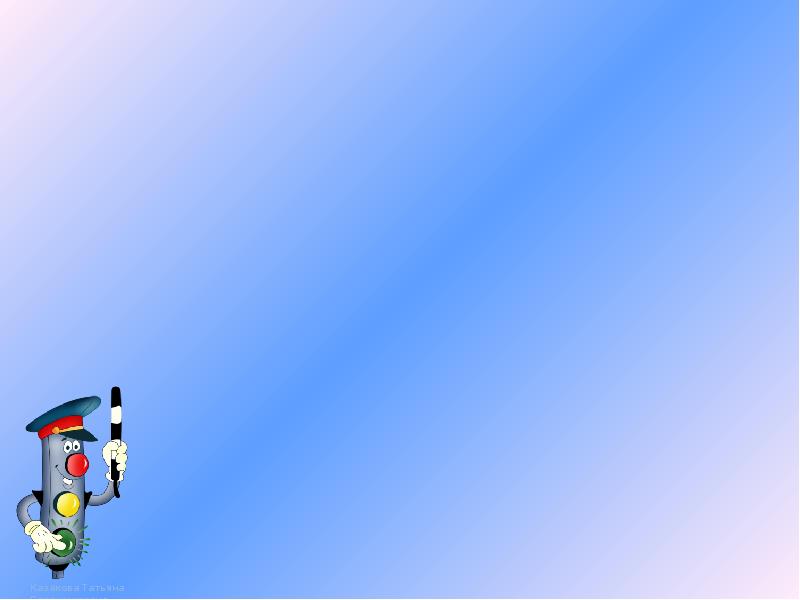 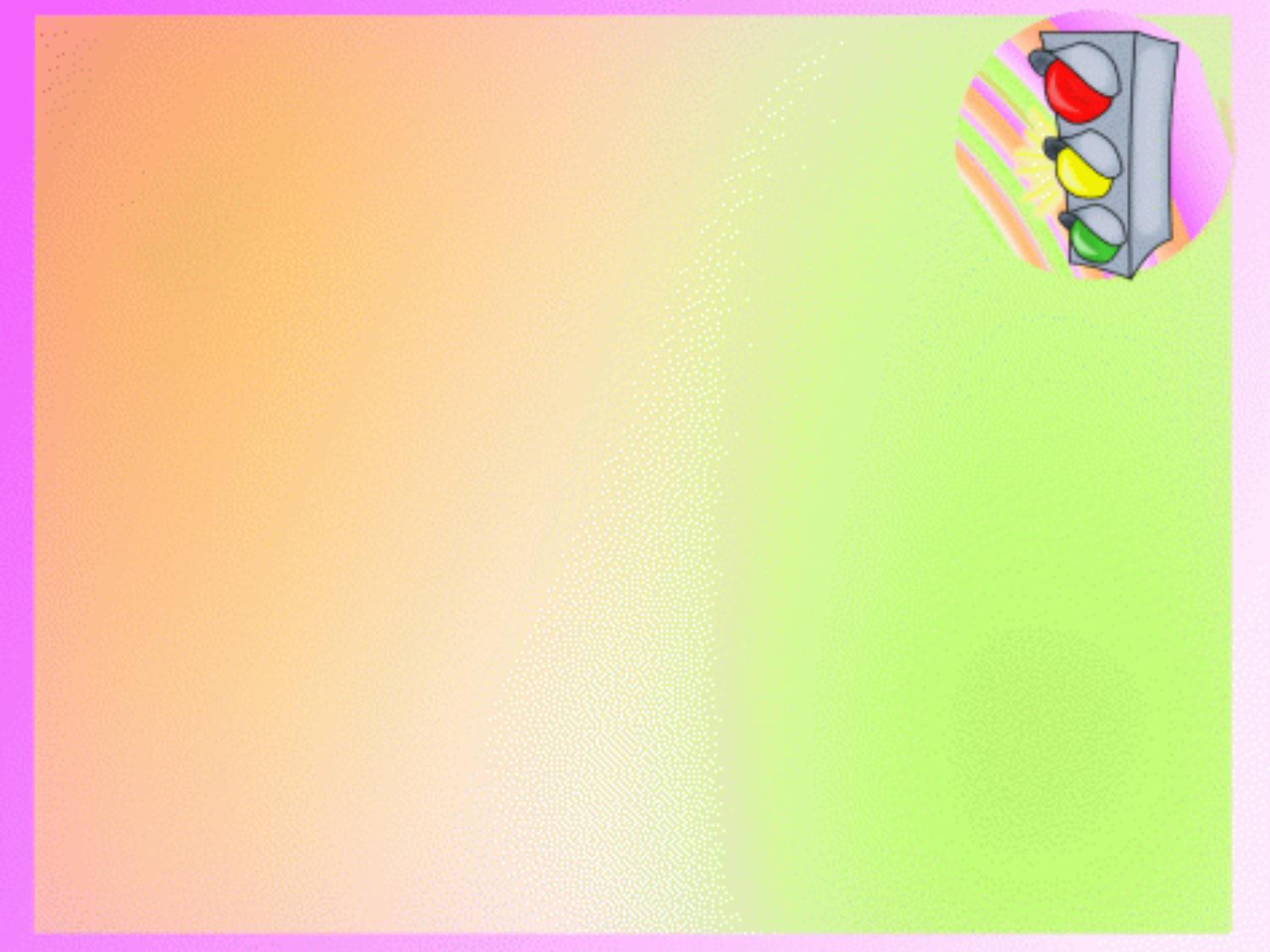 Спасибо за внимание!!!
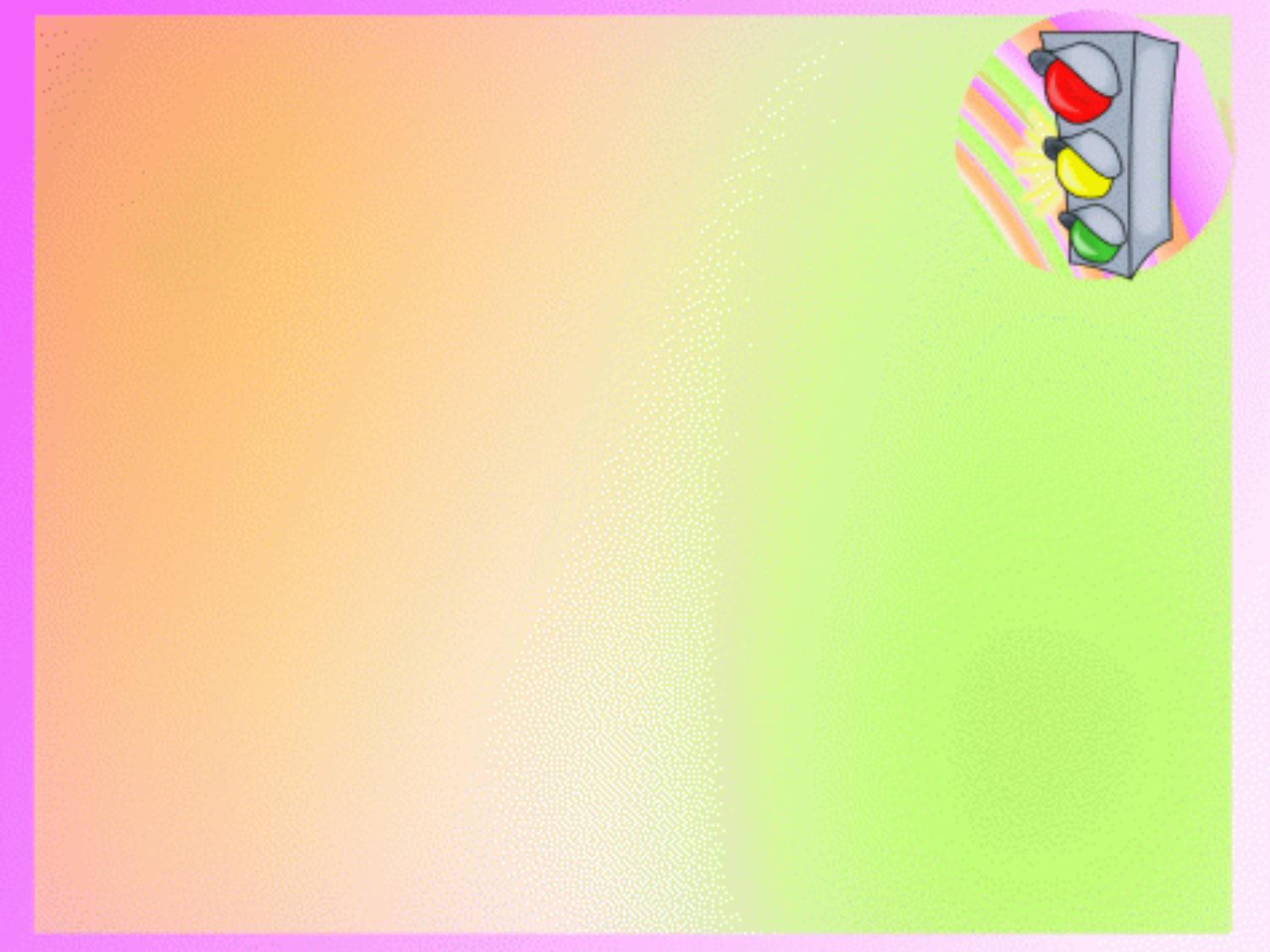 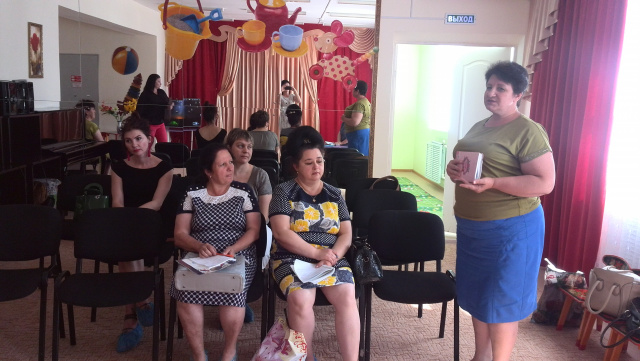 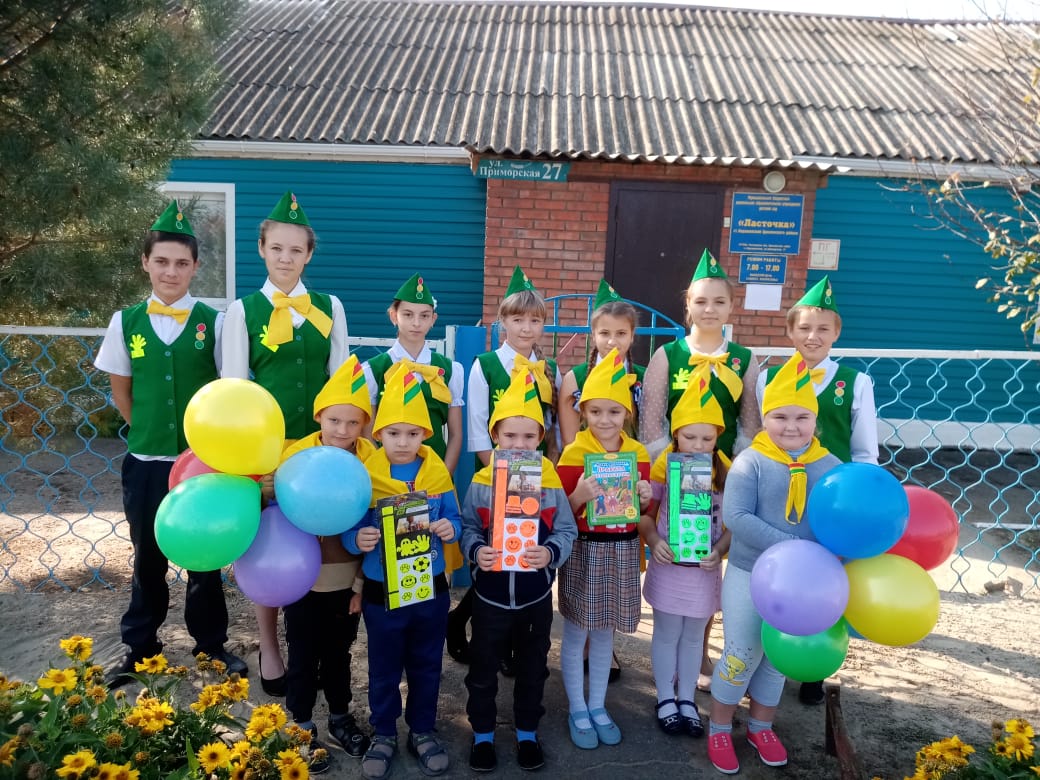 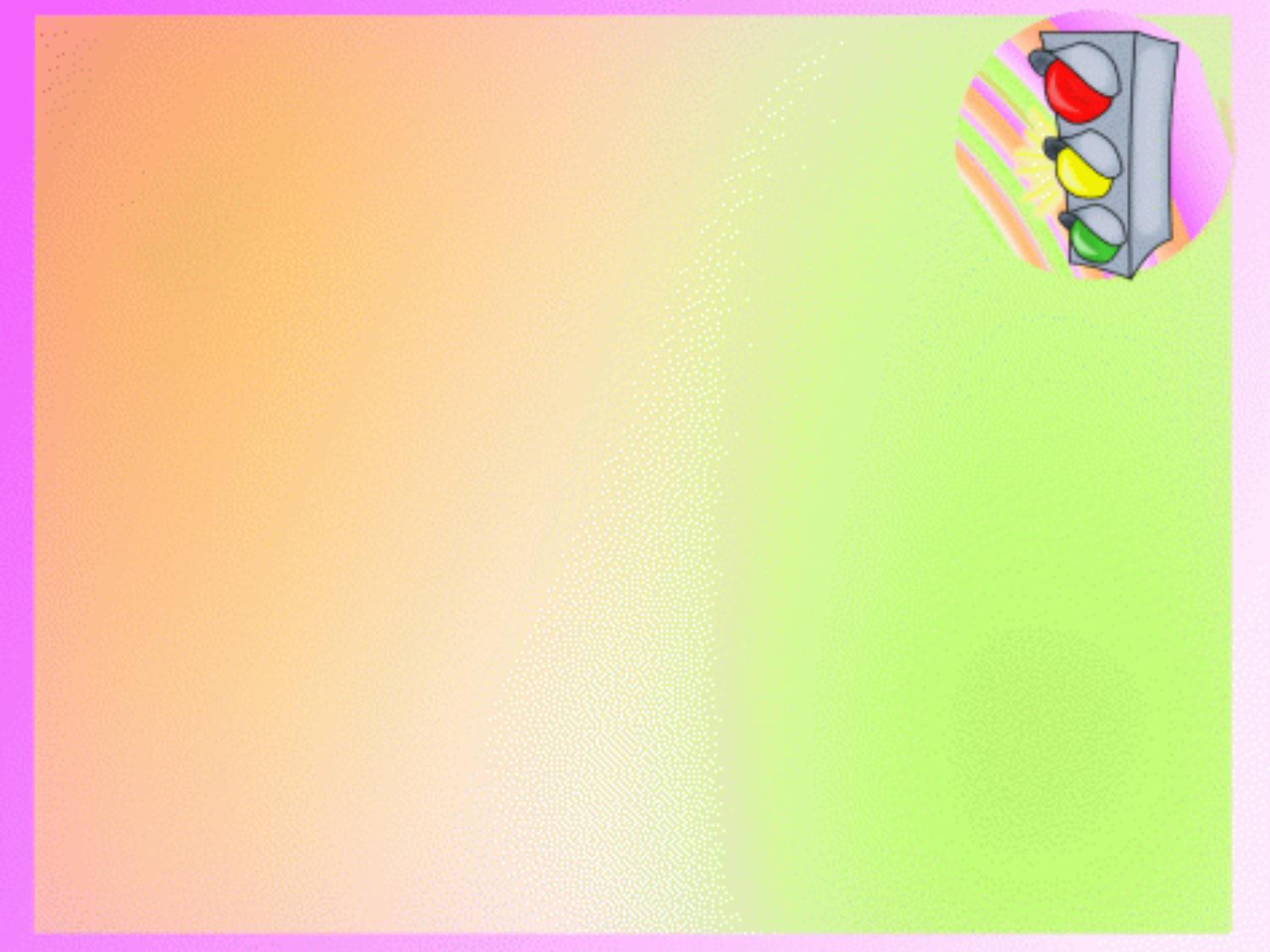 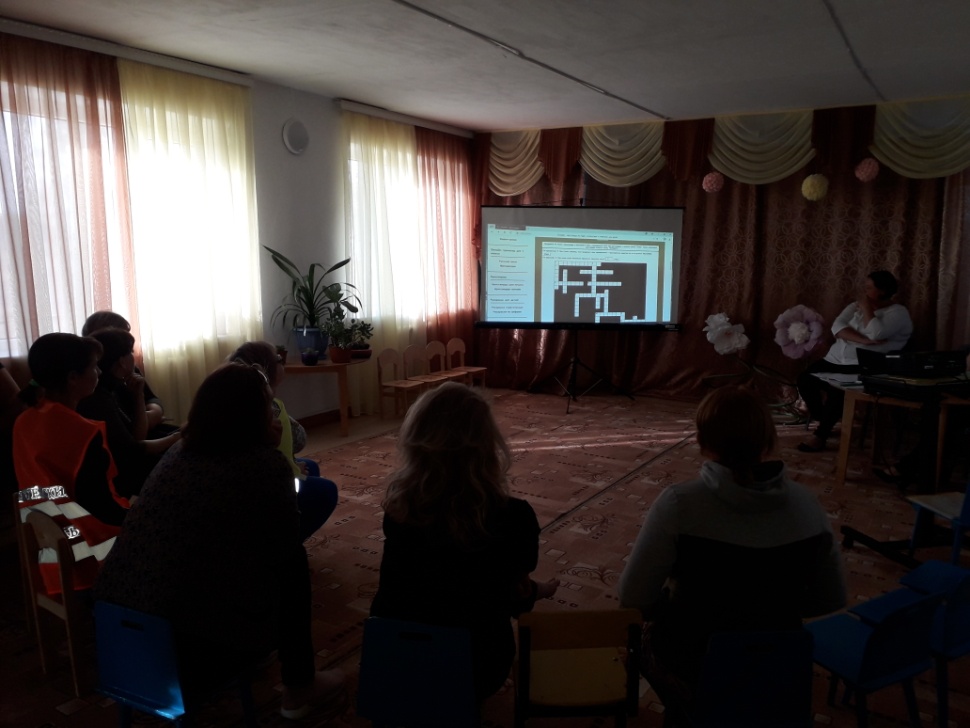 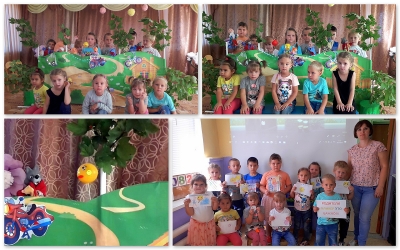 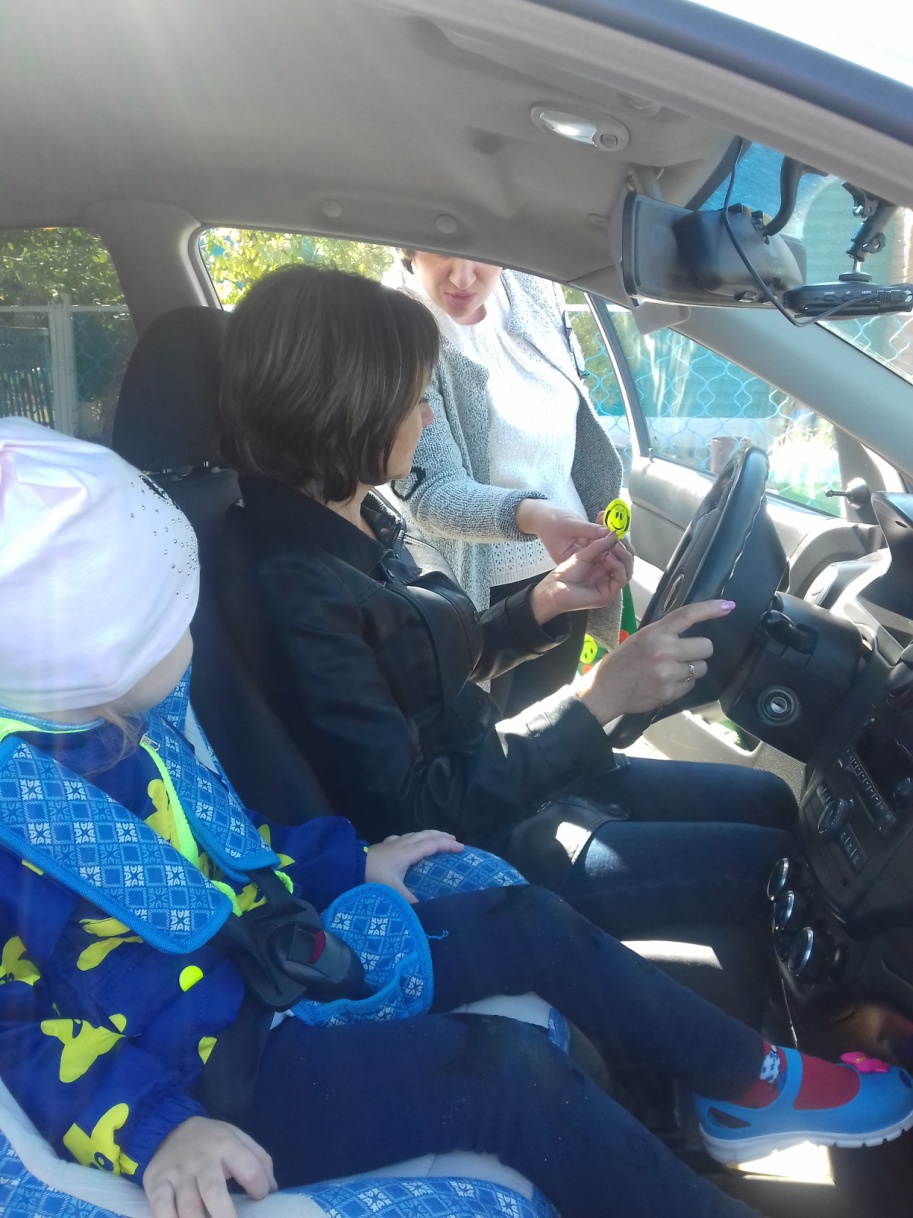 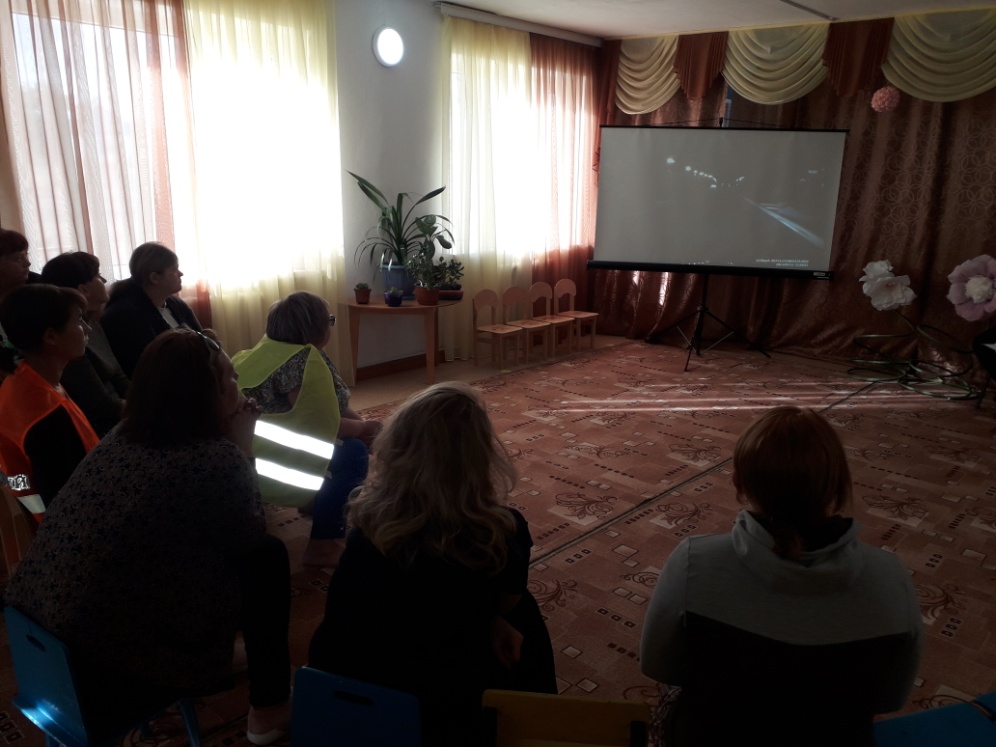 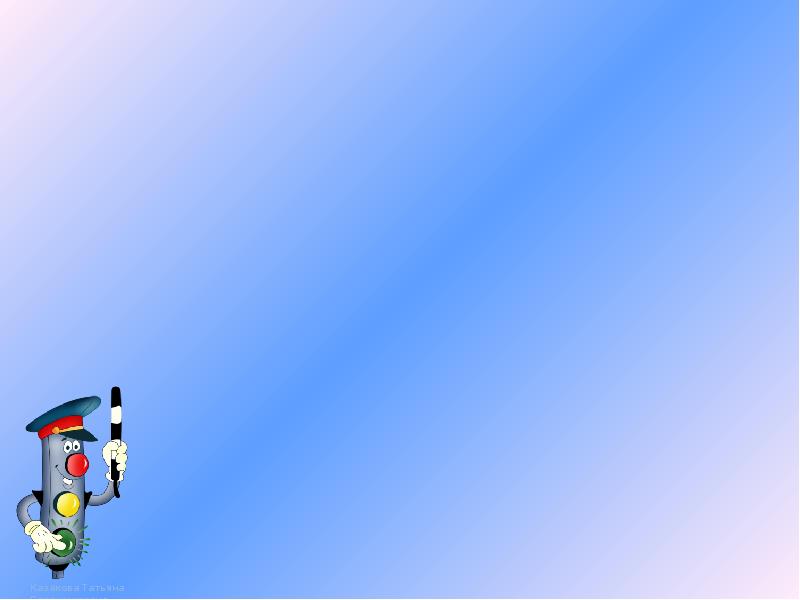 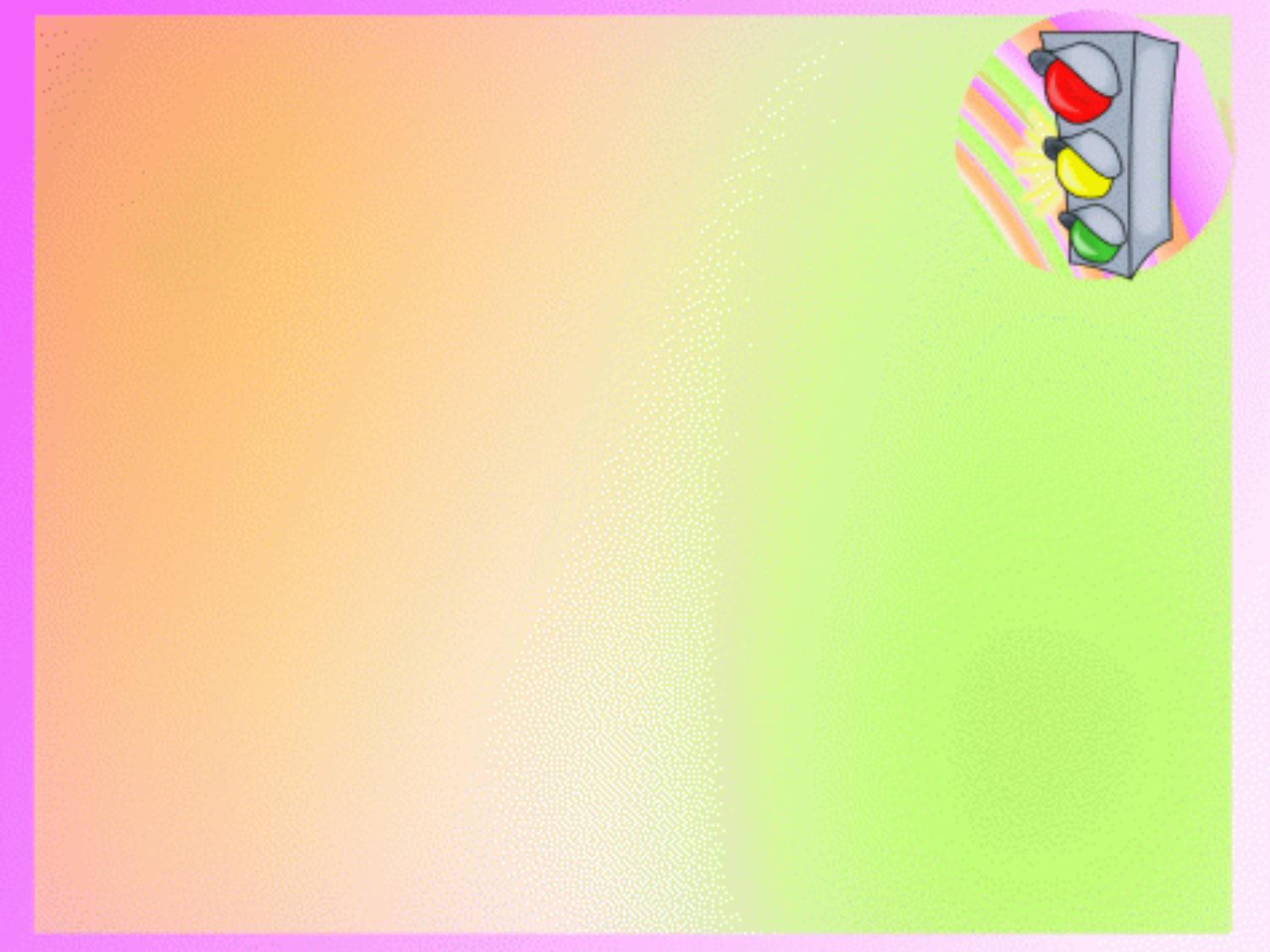 Спасибо за внимание! 
     Приглашаем к сотрудничеству!
Спасибо за внимание!!!